Summary table (RMSE vs obs)
Annual SST (pre-industrial)
DECKv1b
v2rc1e
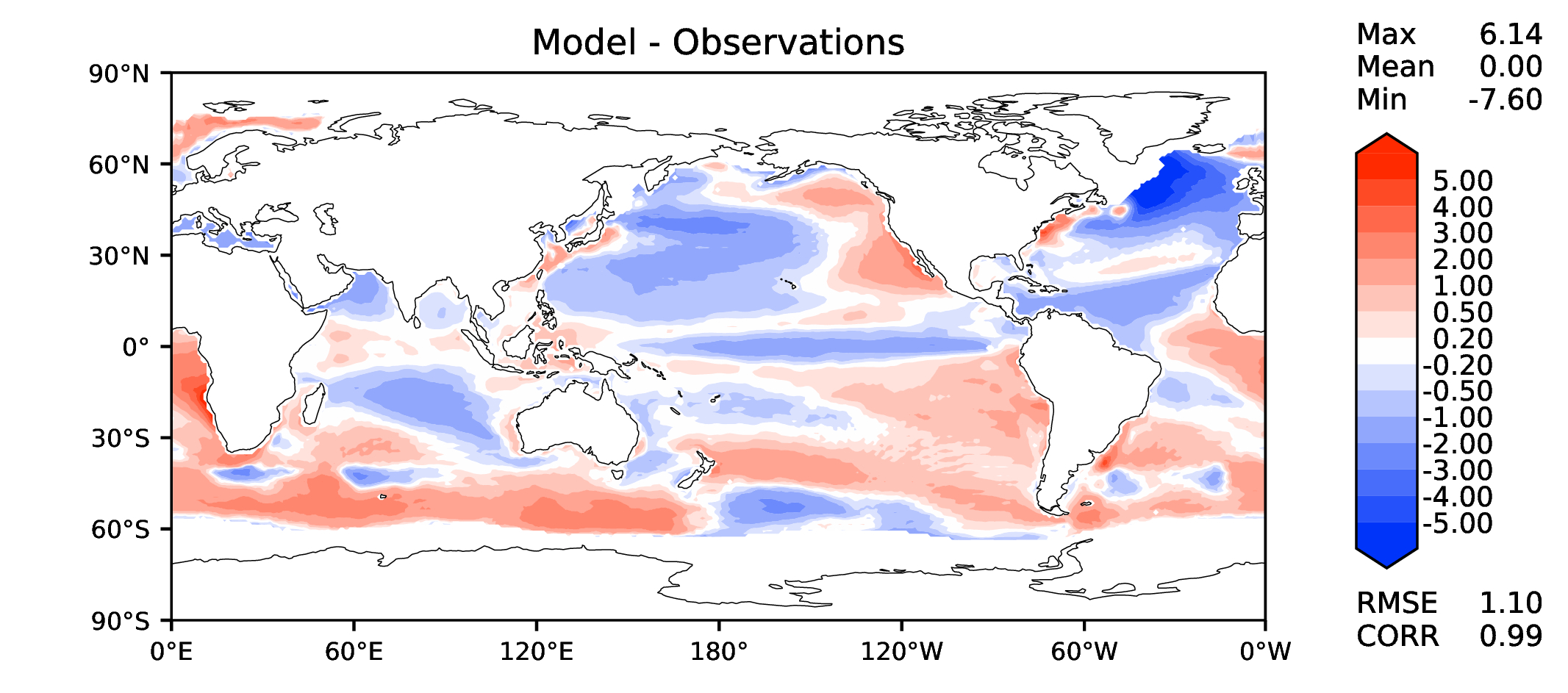 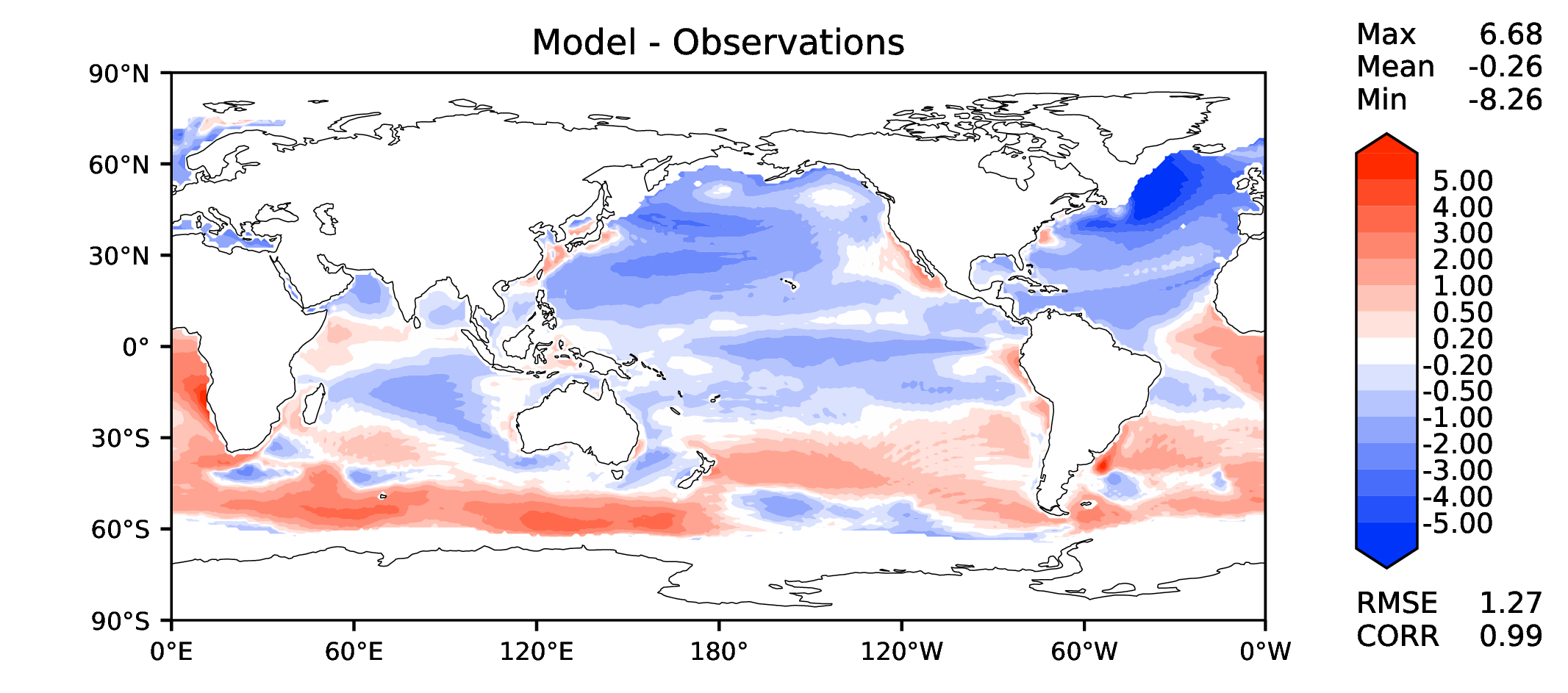 v2rc1e_vs_DECKv1b
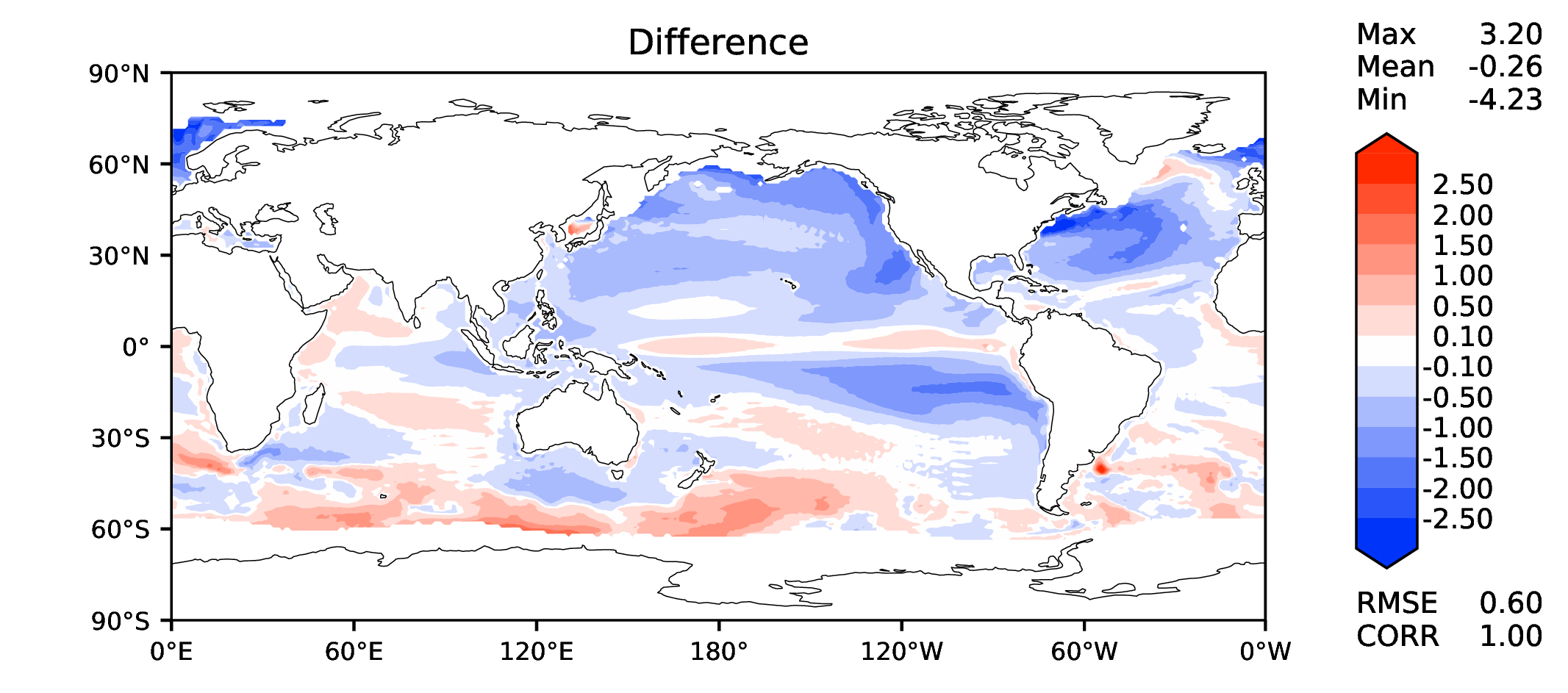 Annual total precipitation
DECKv1b
v2rc1e
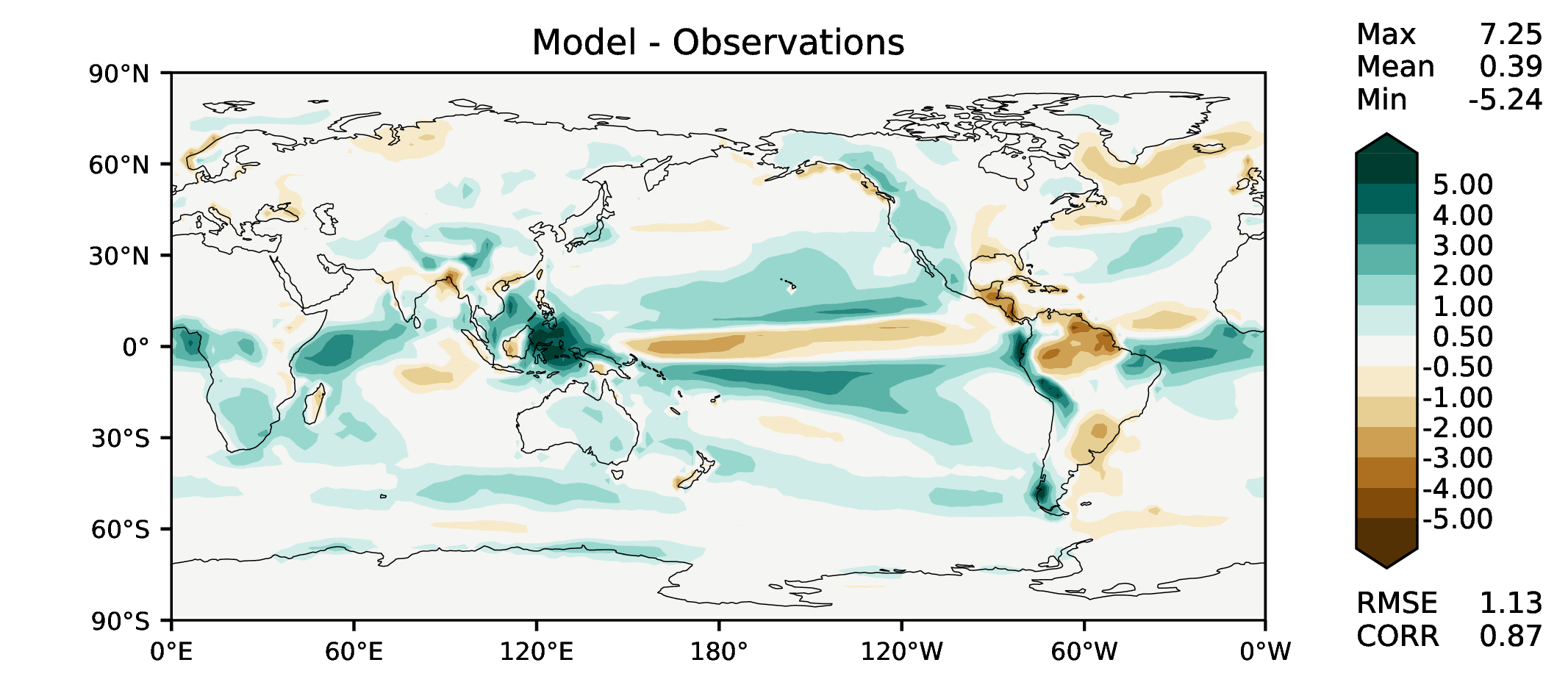 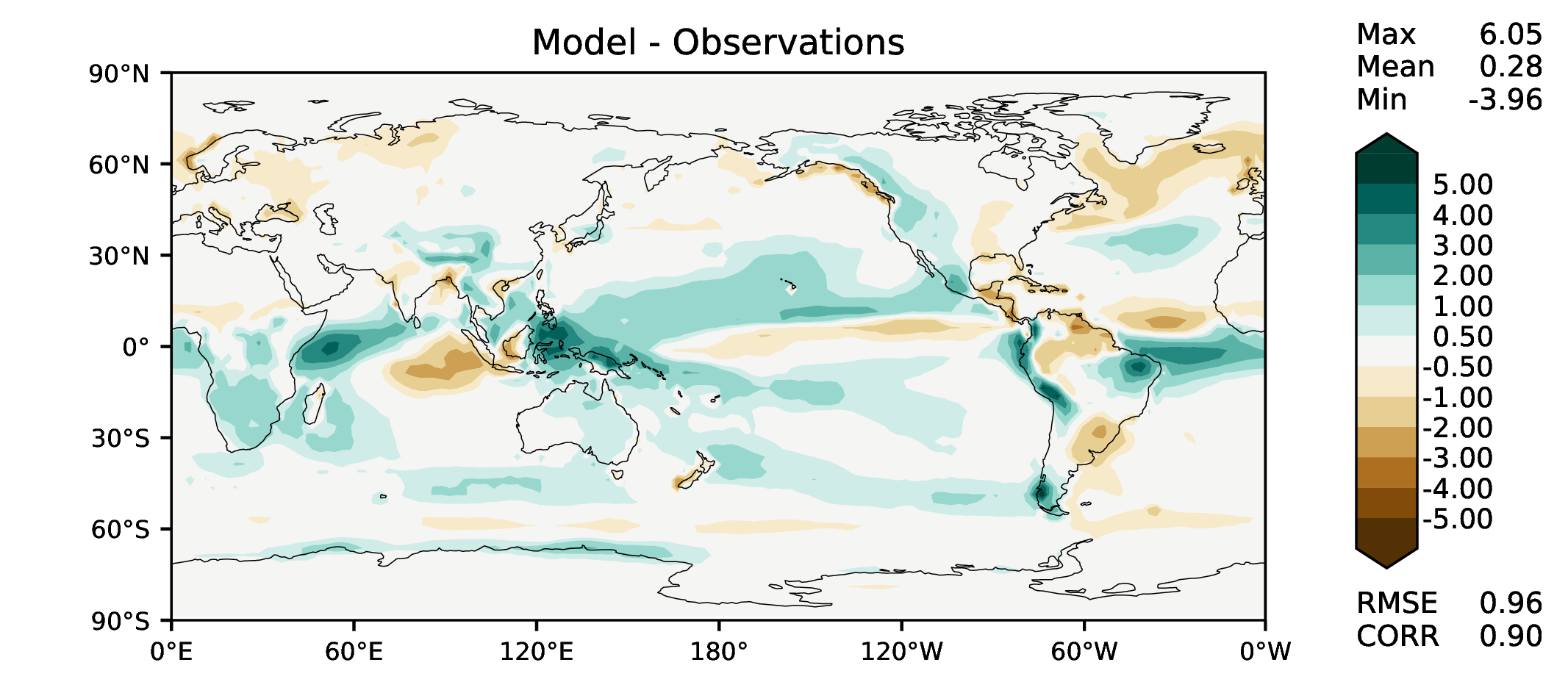 v2rc1e_vs_DECKv1b
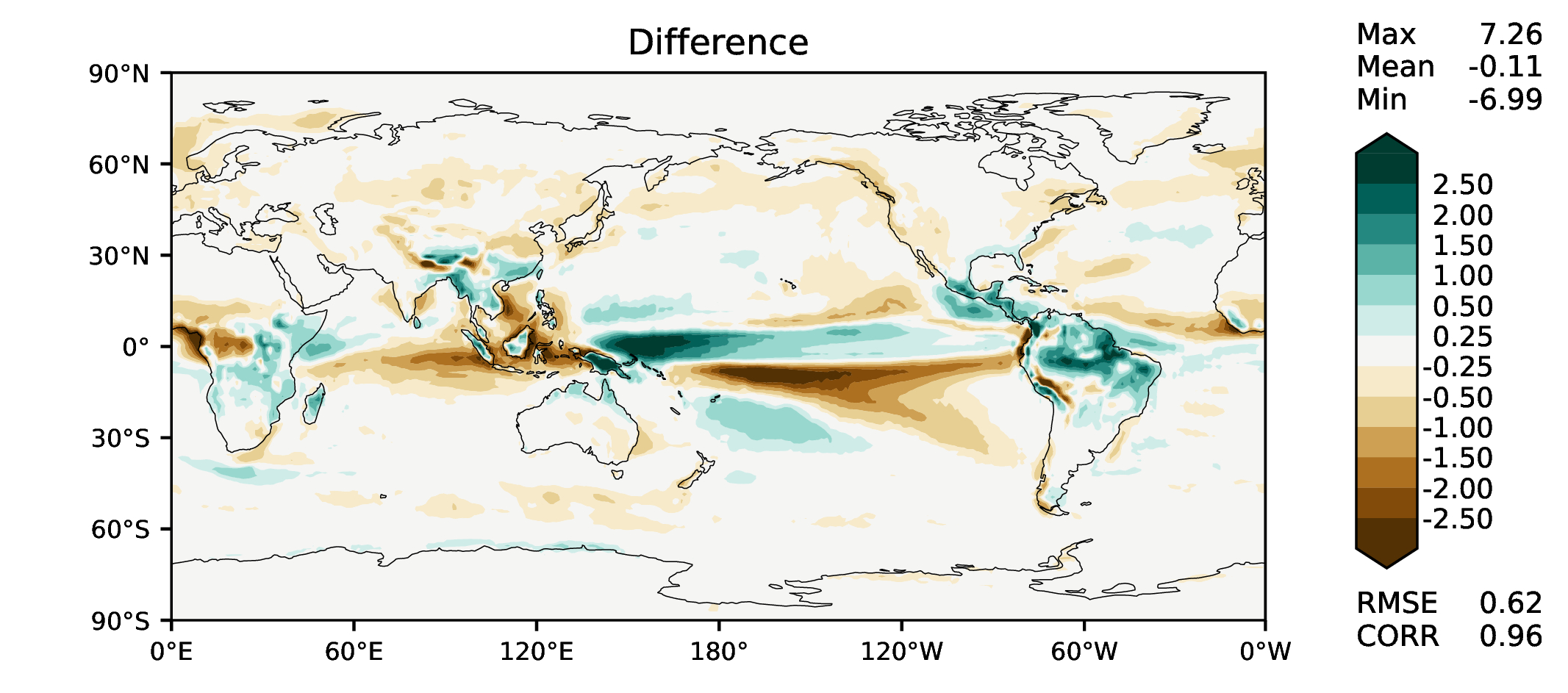 DJF total precipitation
DECKv1b
v2rc1e
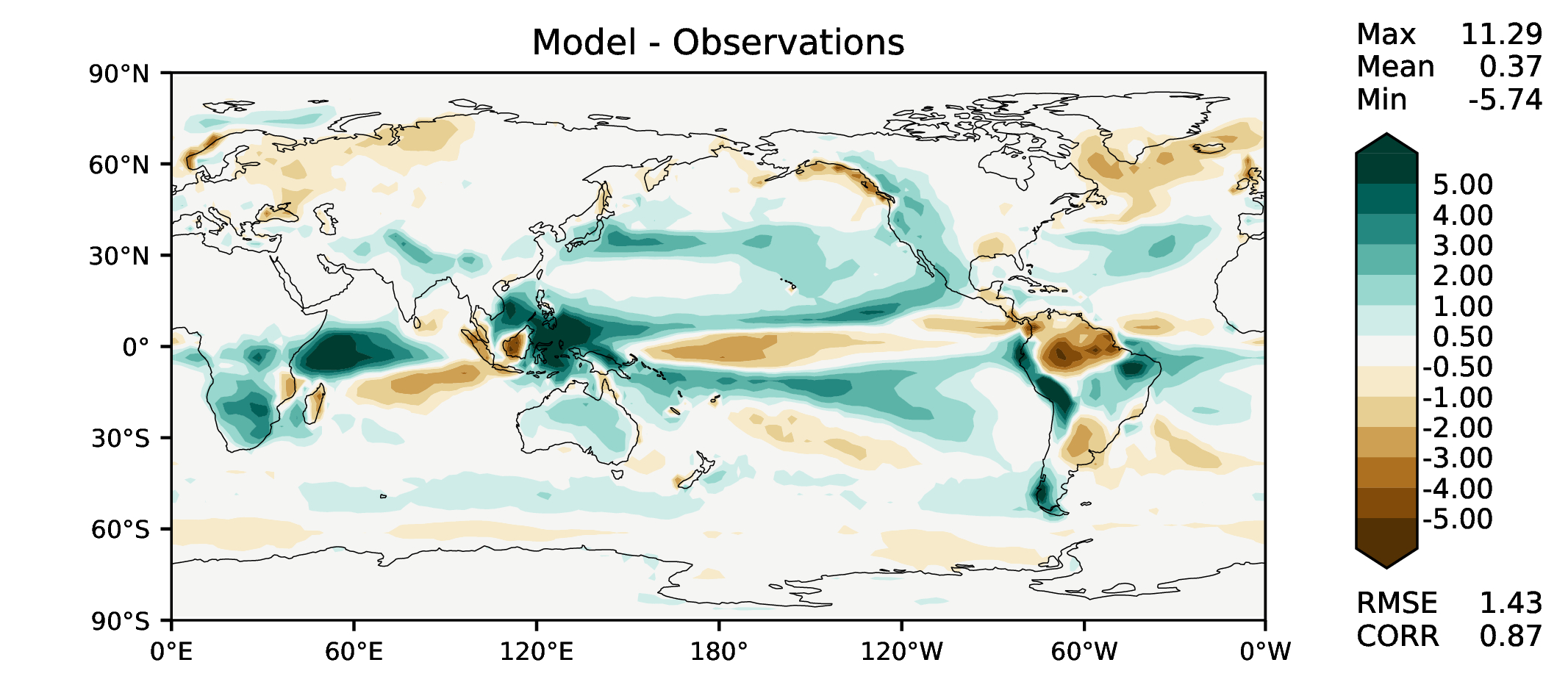 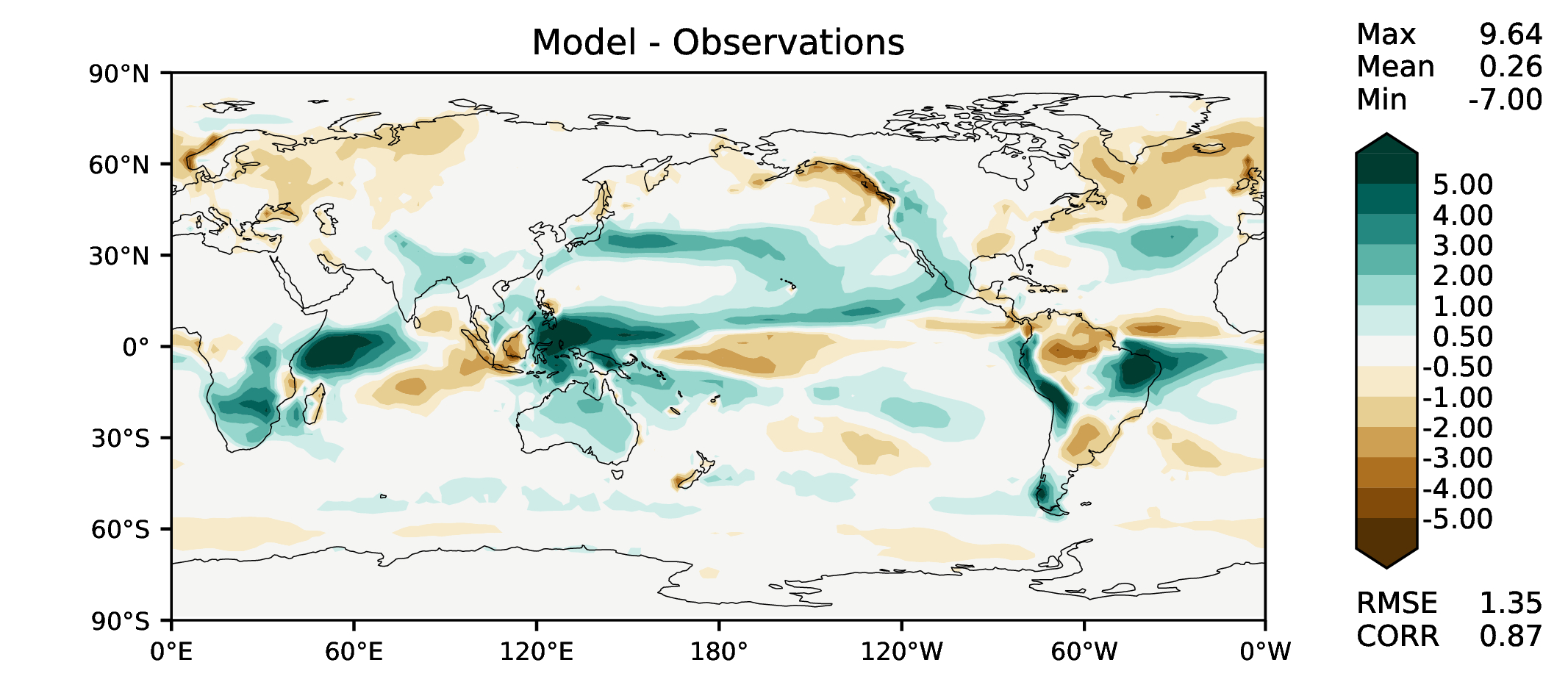 v2rc1e_vs_DECKv1b
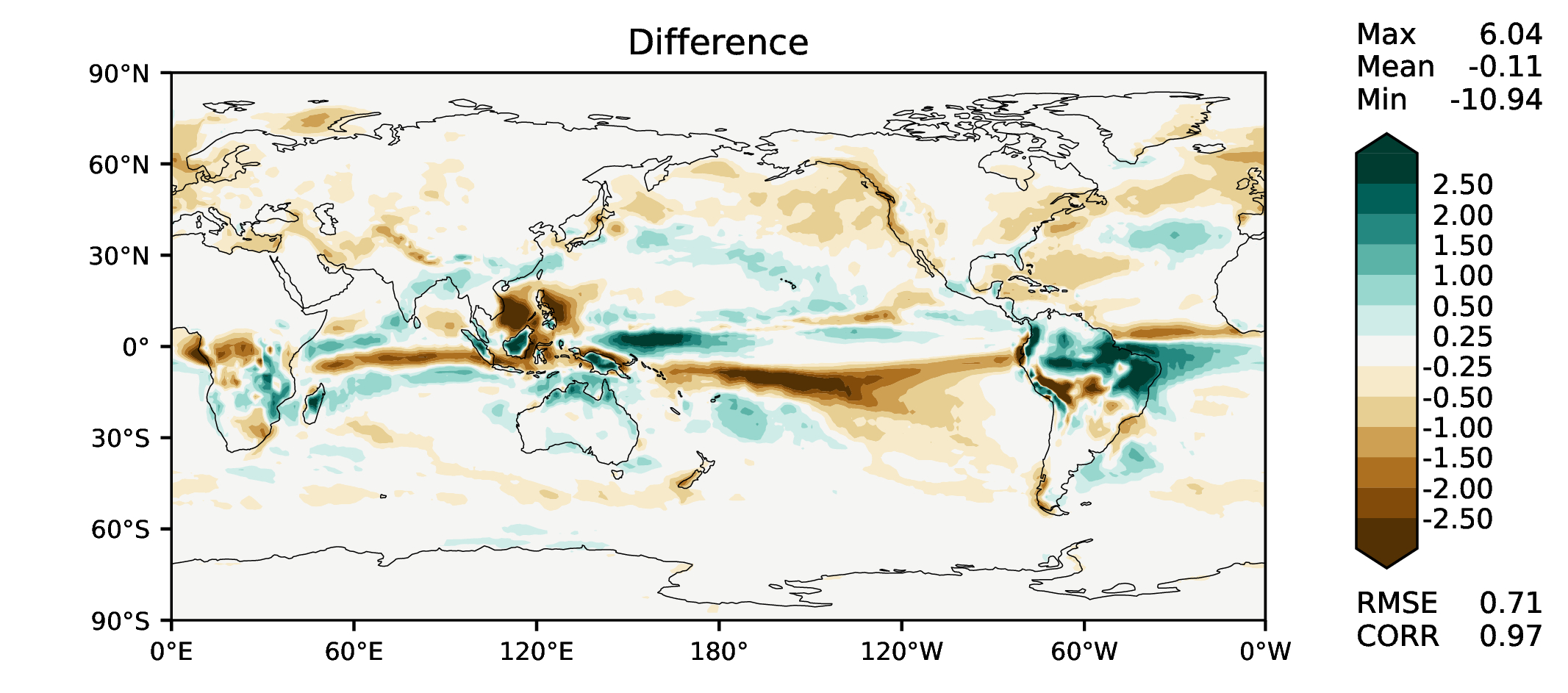 MAM total precipitation
DECKv1b
v2rc1e
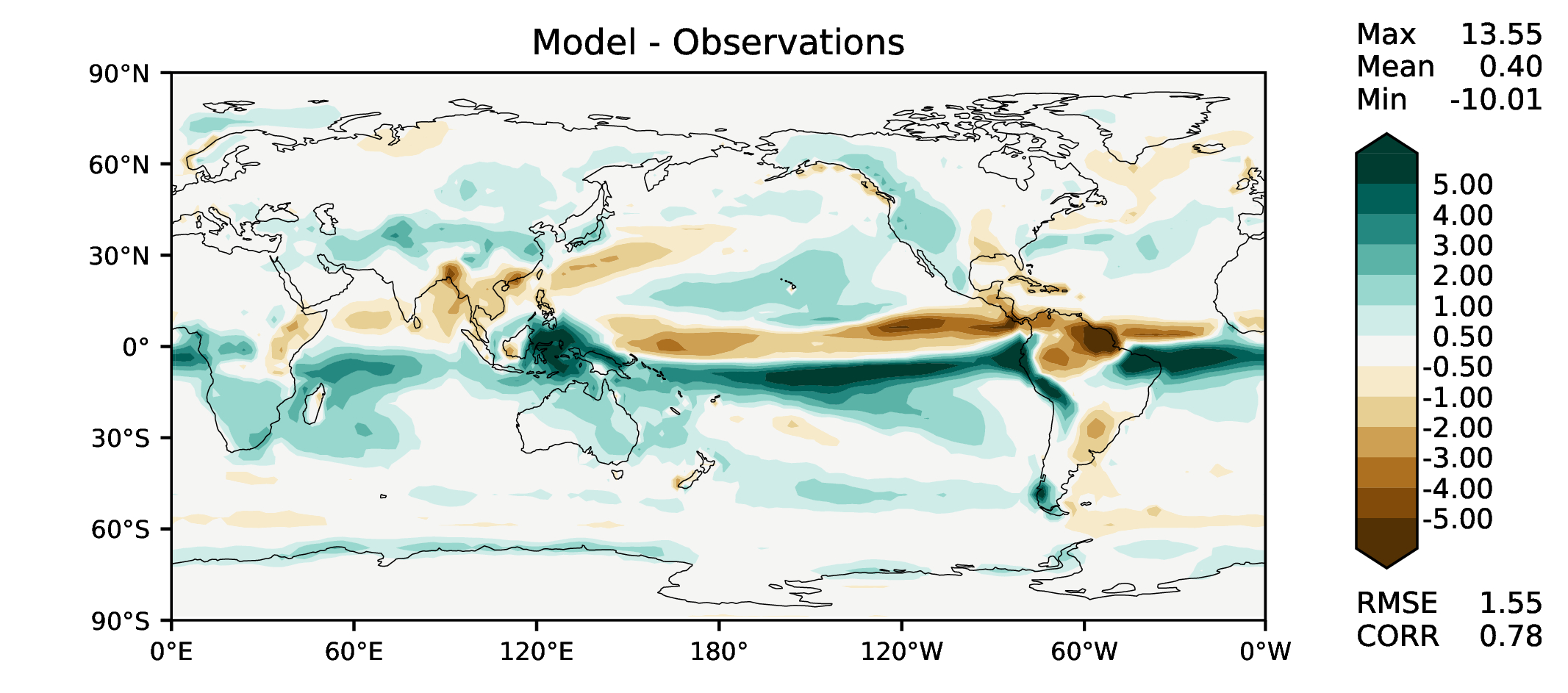 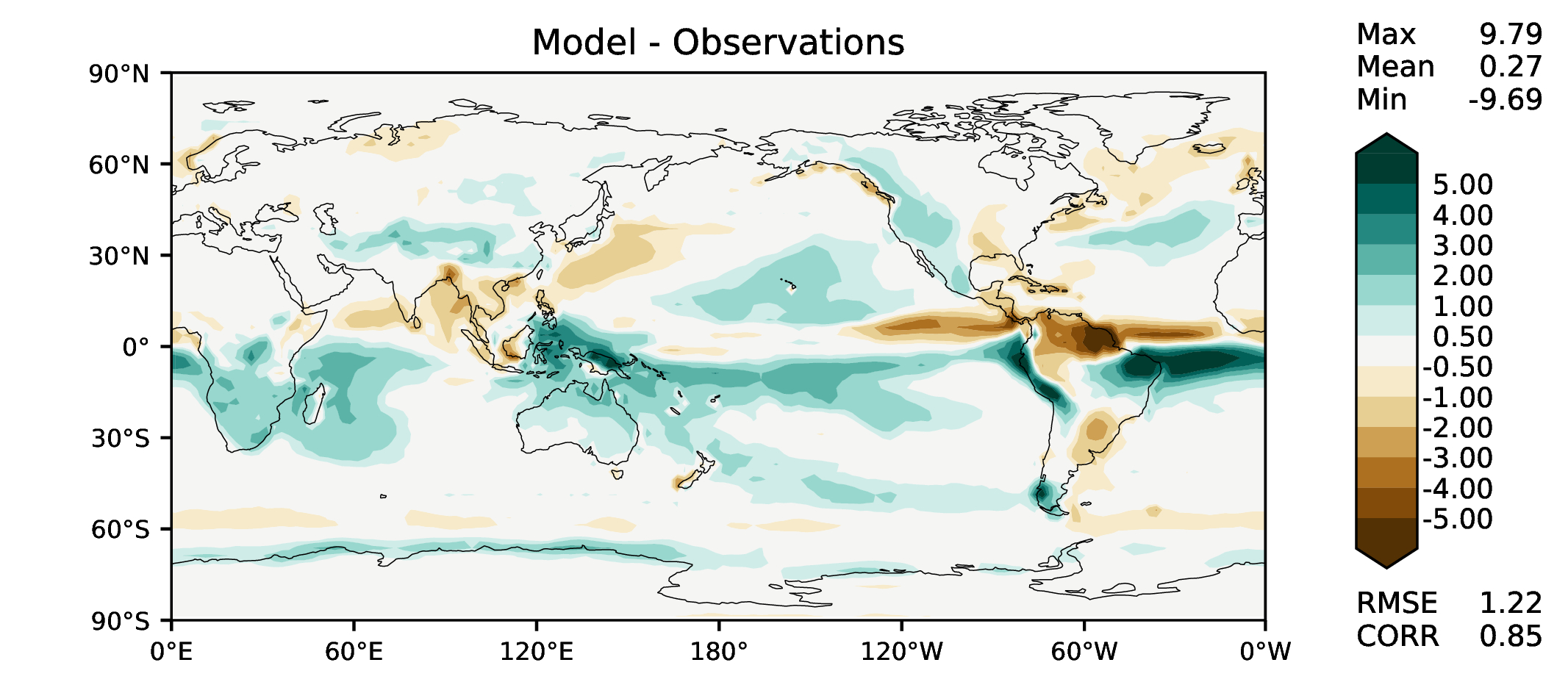 v2rc1e_vs_DECKv1b
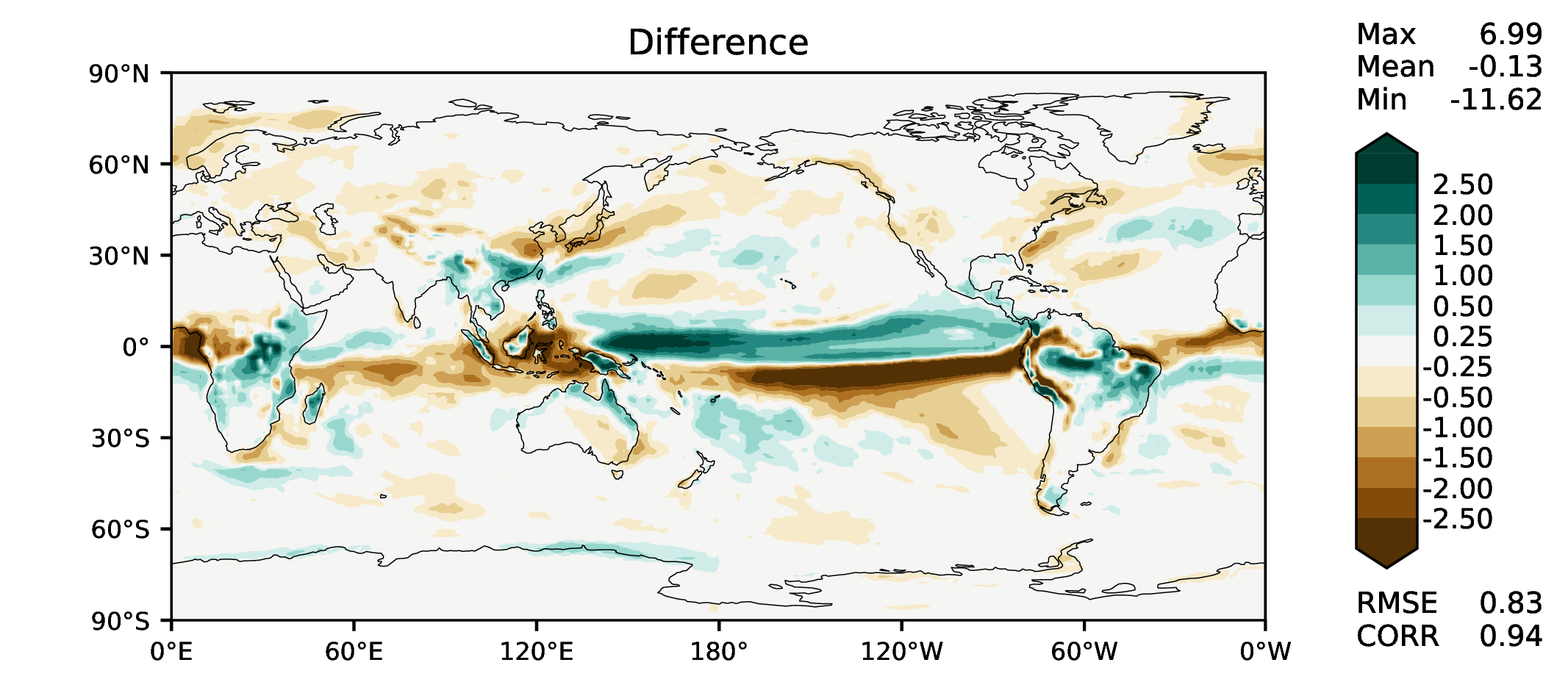 JJA total precipitation
DECKv1b
v2rc1e
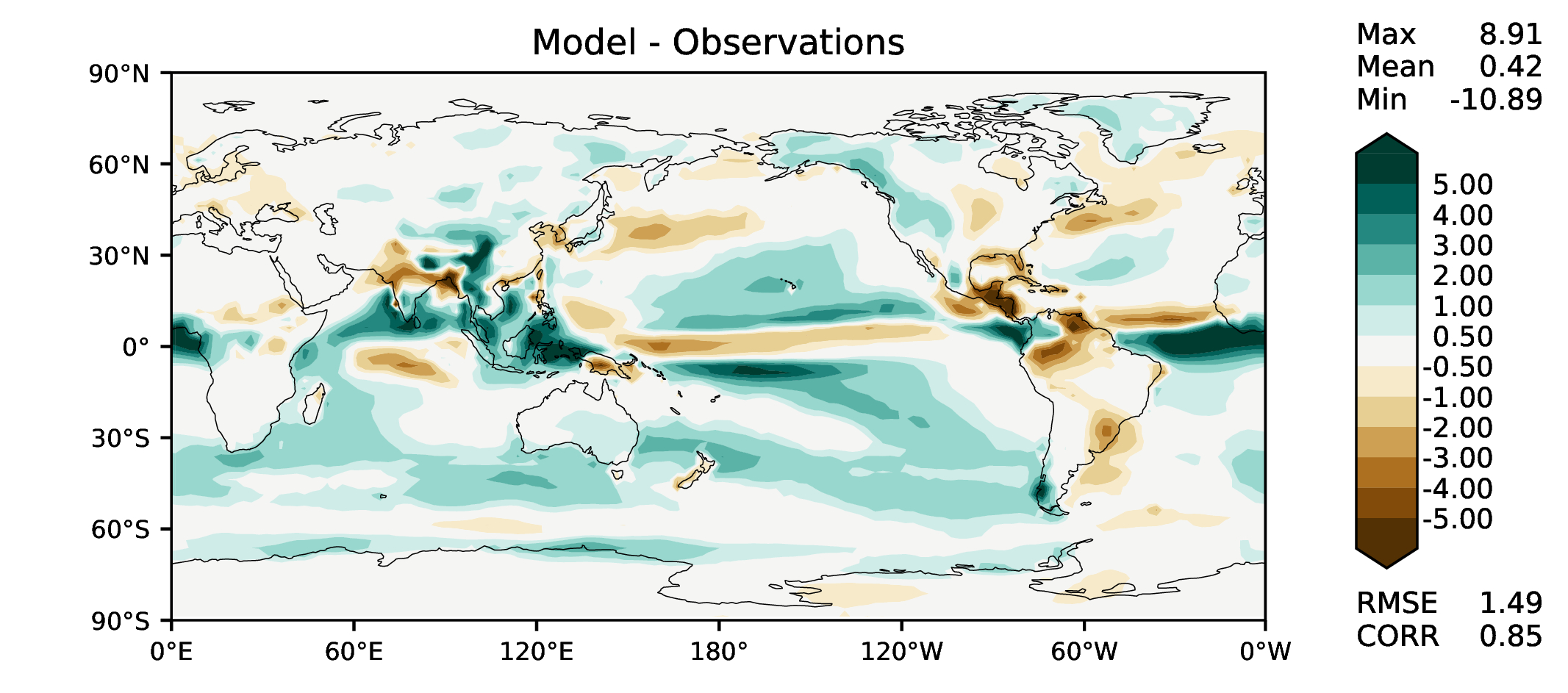 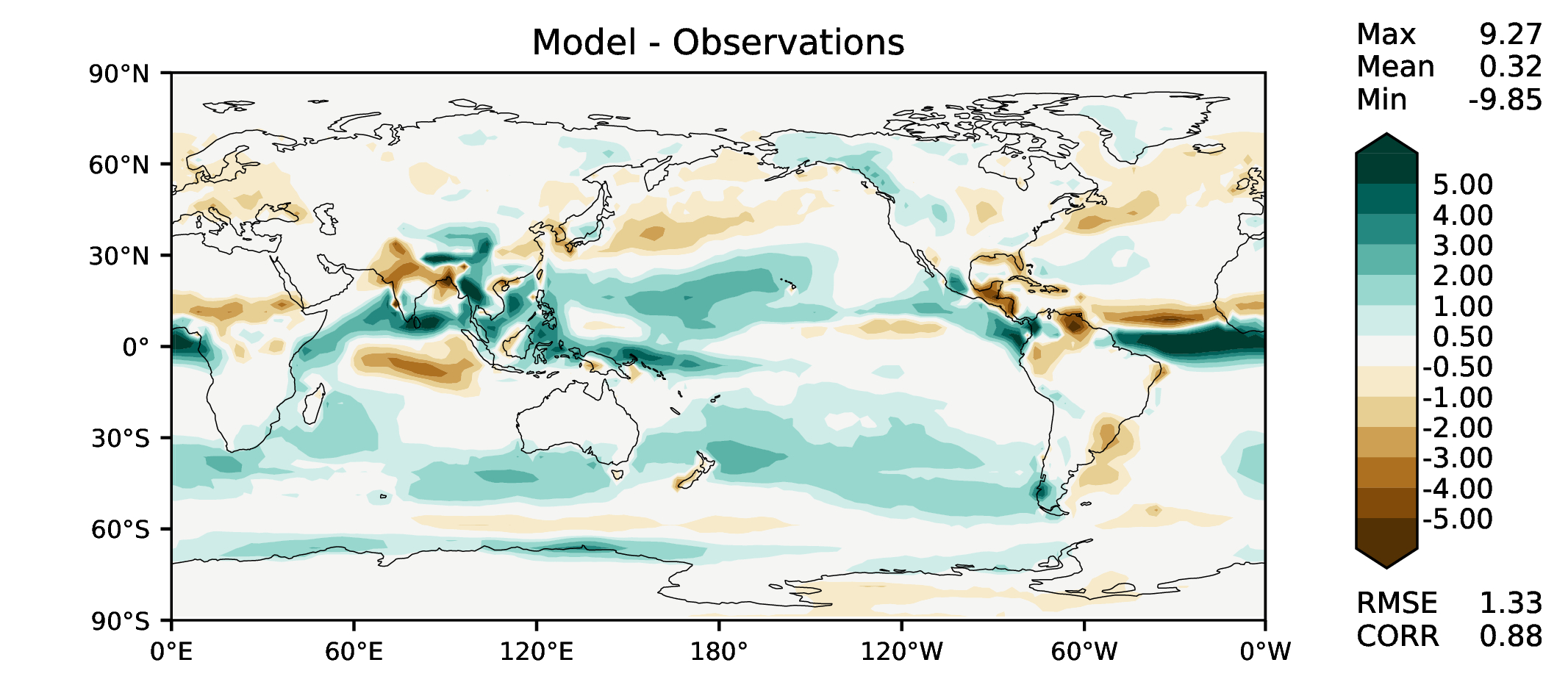 v2rc1e_vs_DECKv1b
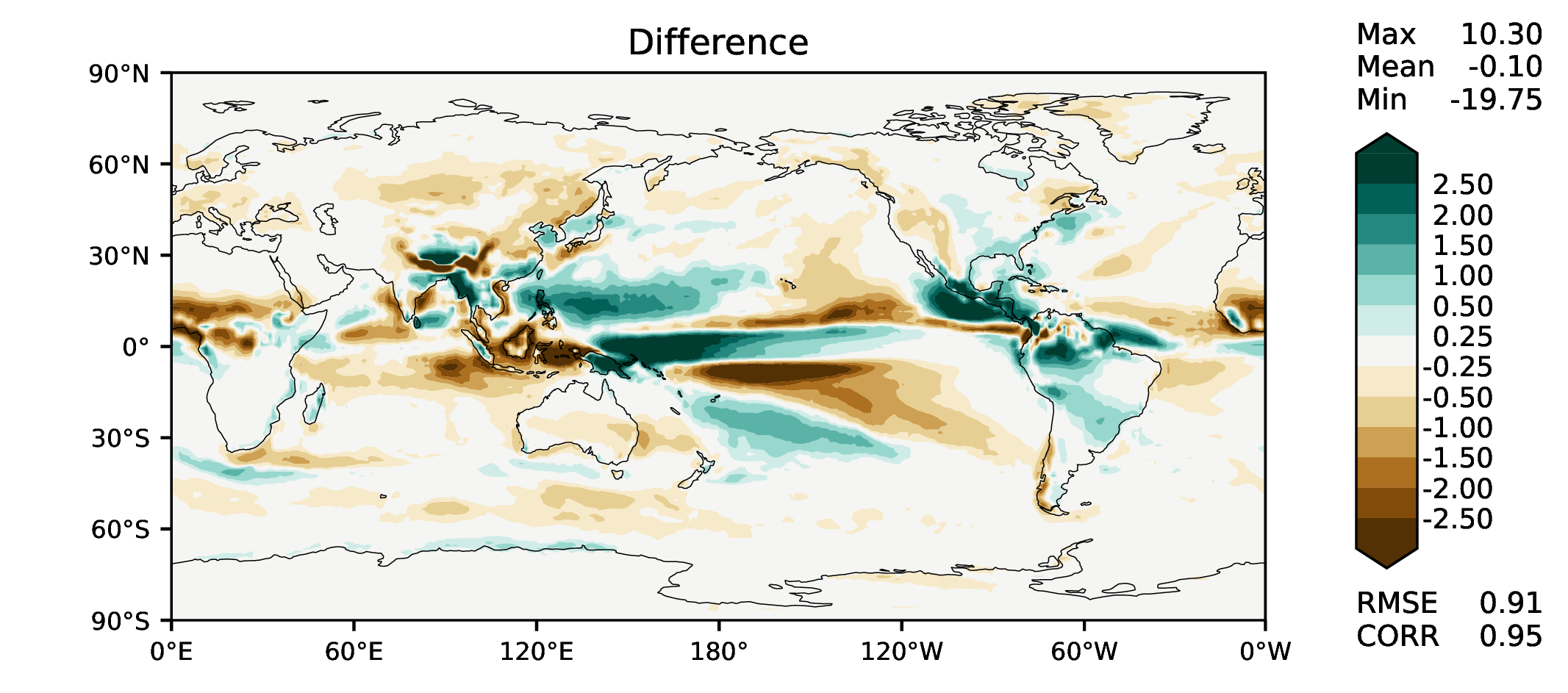 SON total precipitation
DECKv1b
v2rc1e
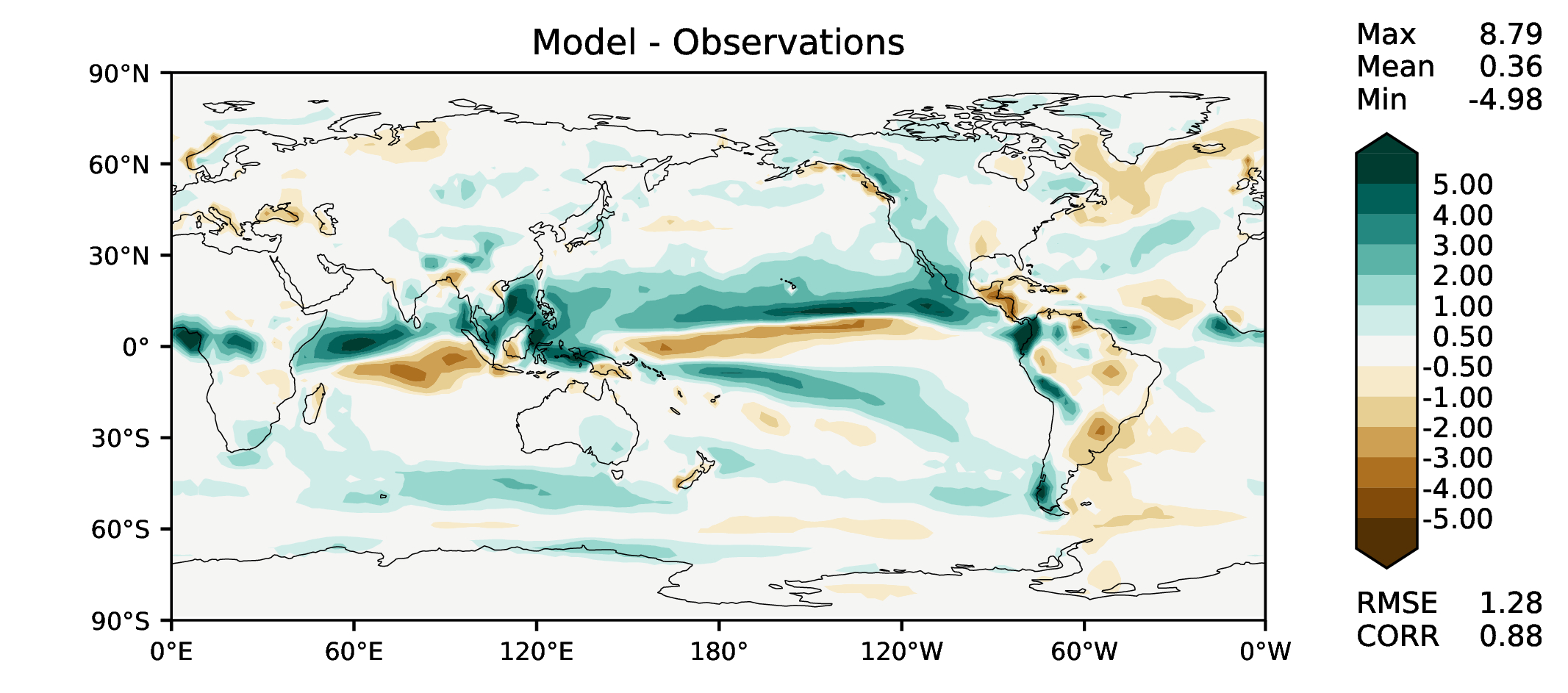 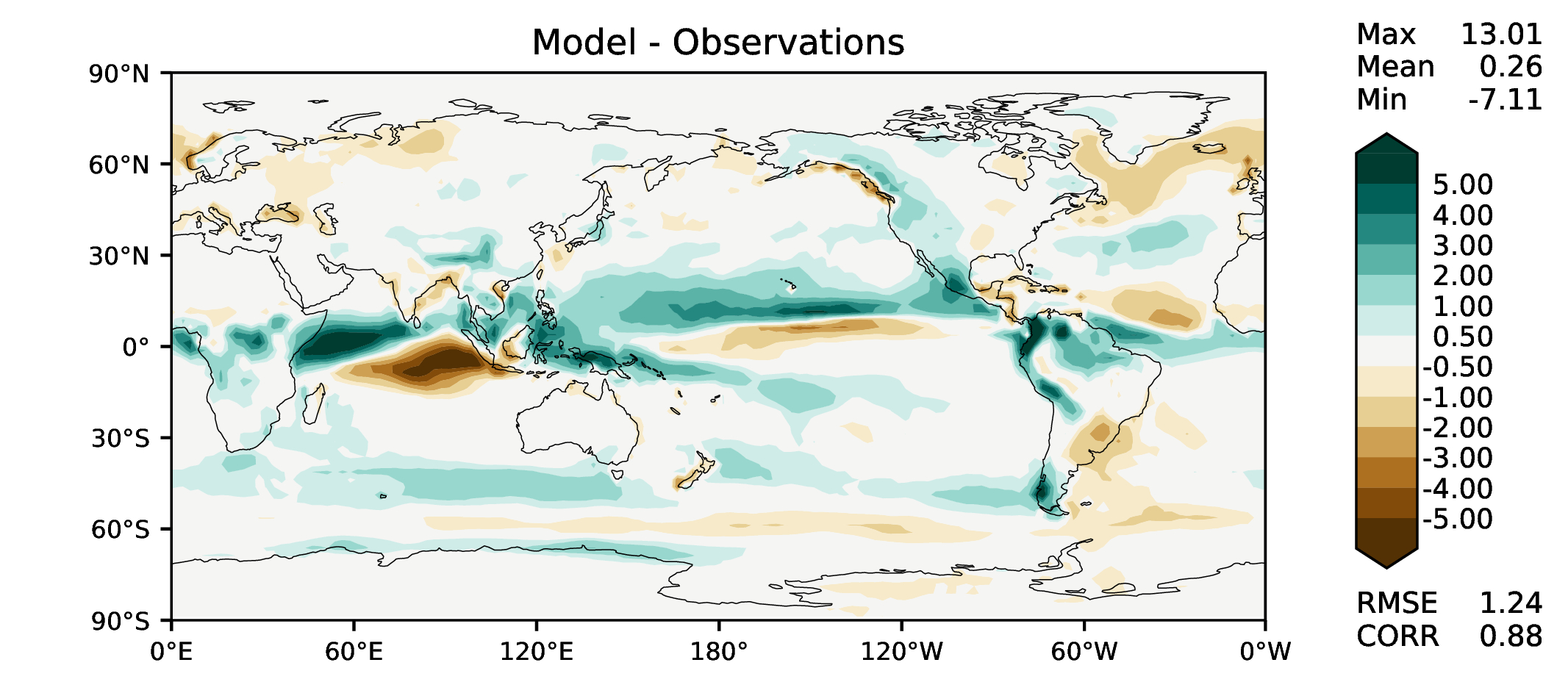 v2rc1e_vs_DECKv1b
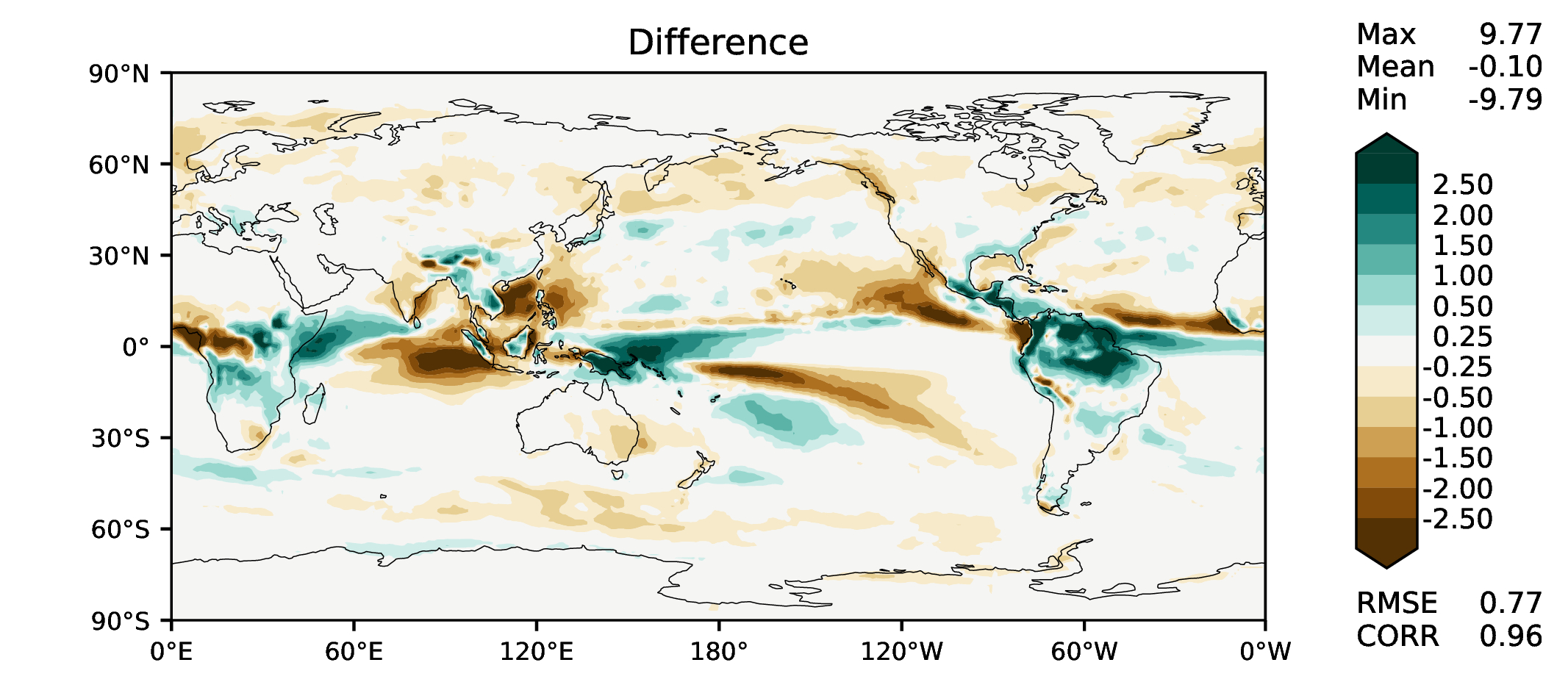 Annual TOA net radiation
DECKv1b
v2rc1e
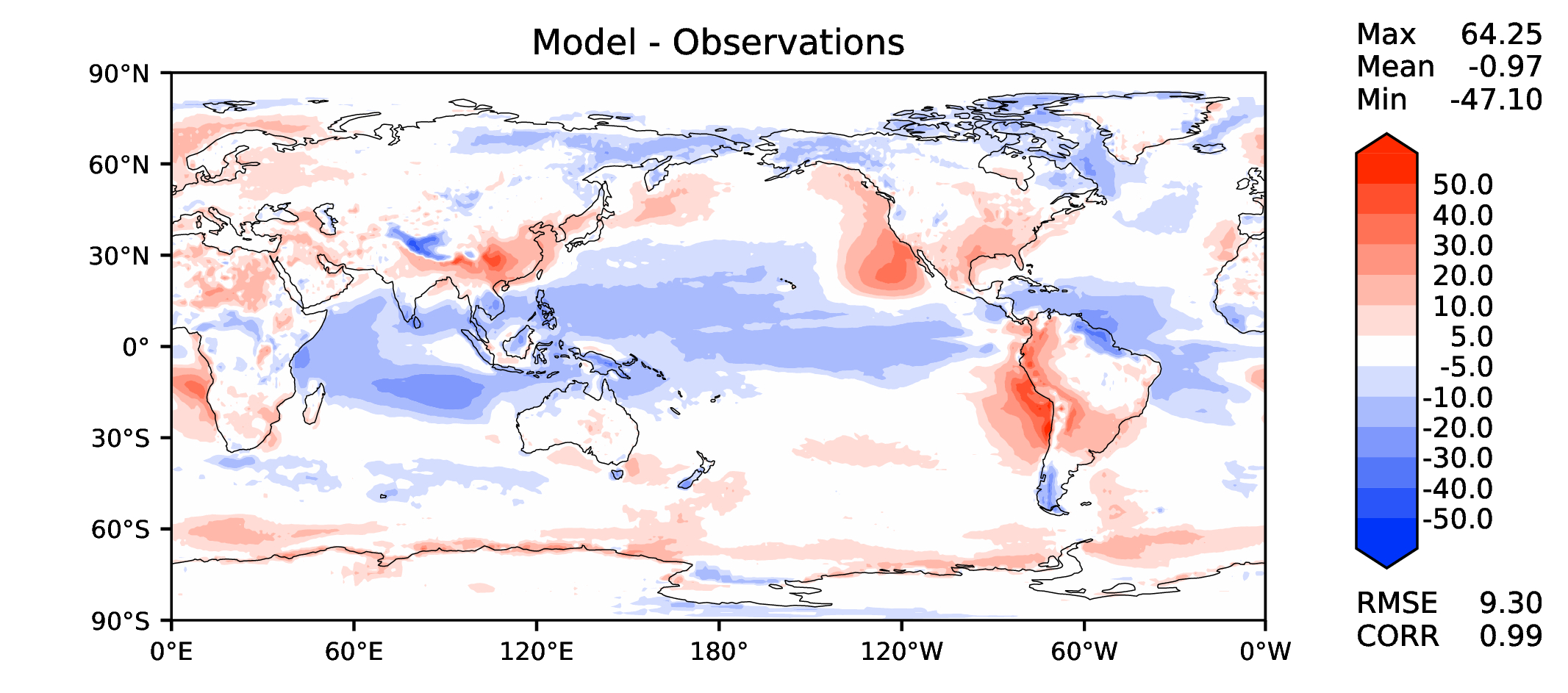 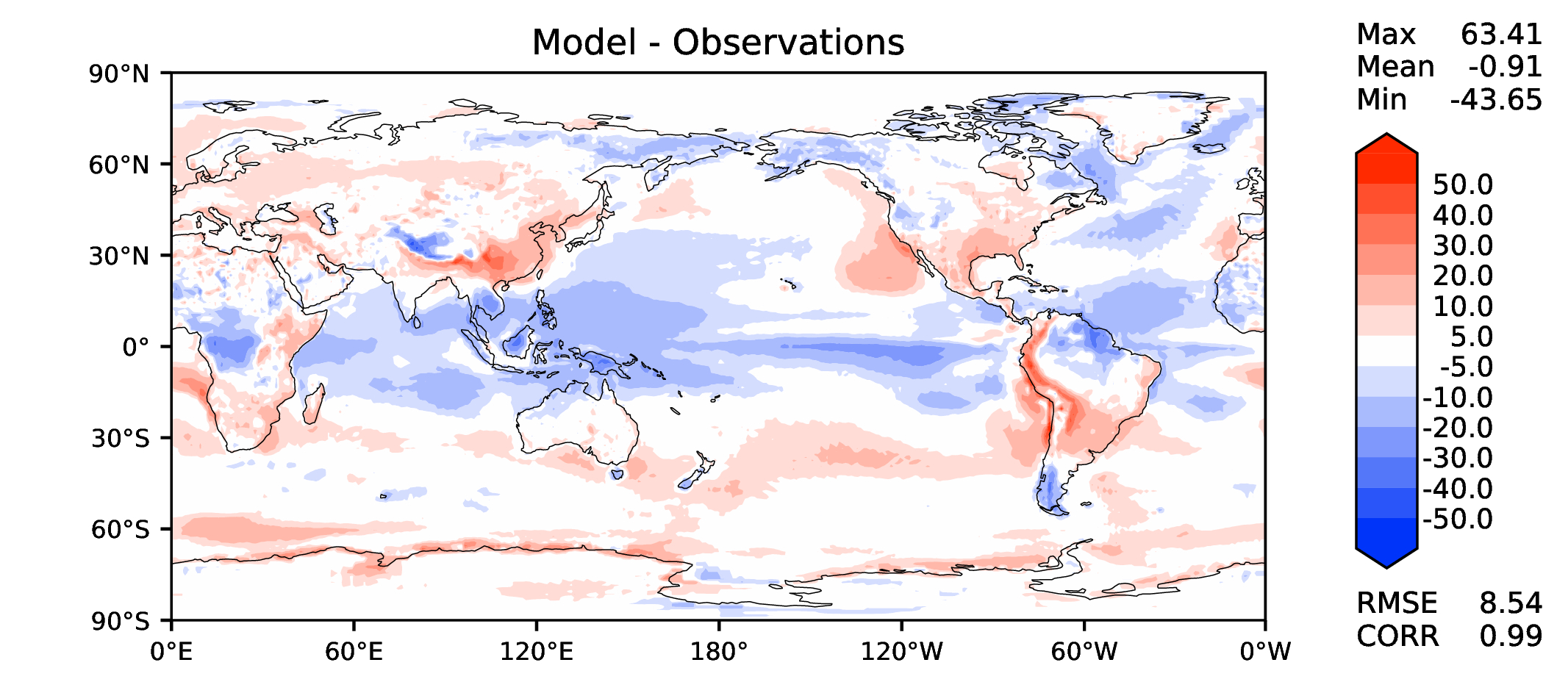 v2rc1e_vs_DECKv1b
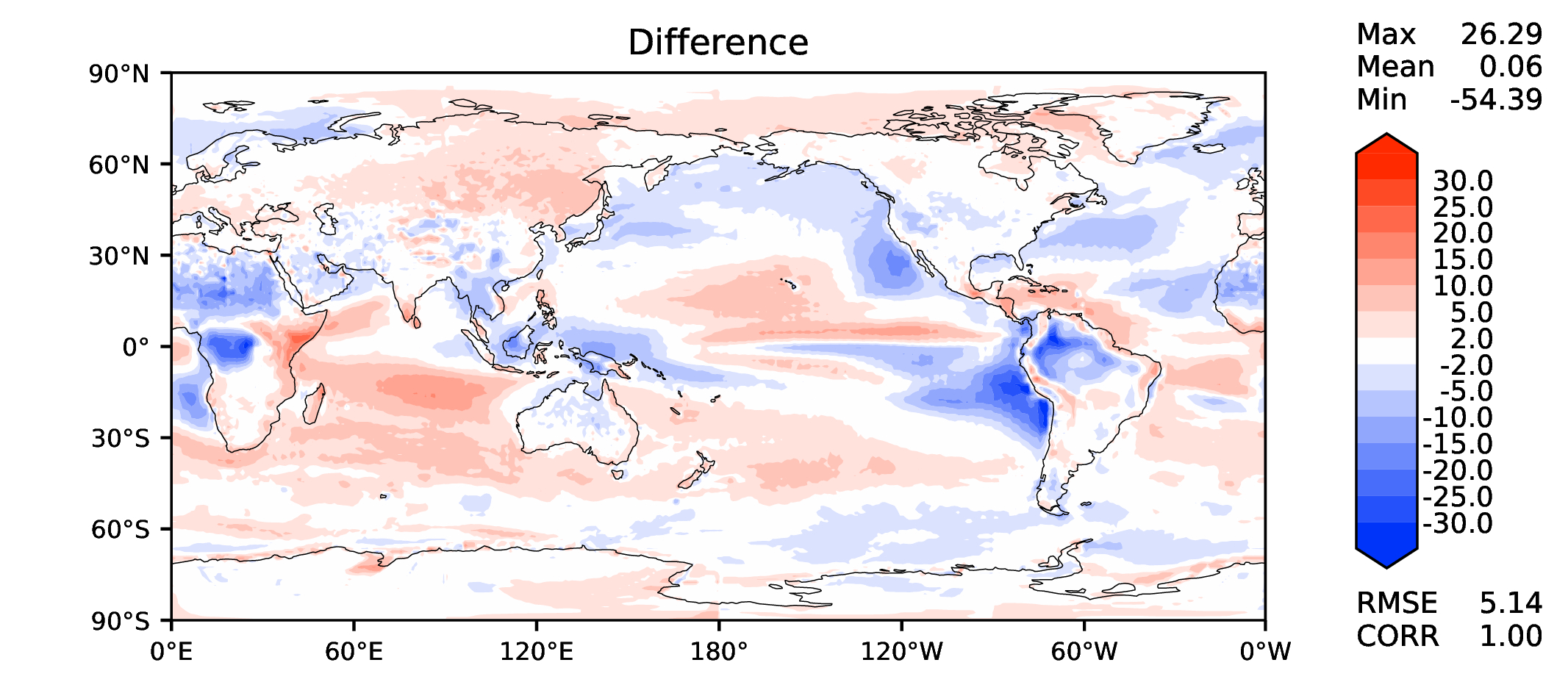 Annual TOA SW CRE
DECKv1b
v2rc1e
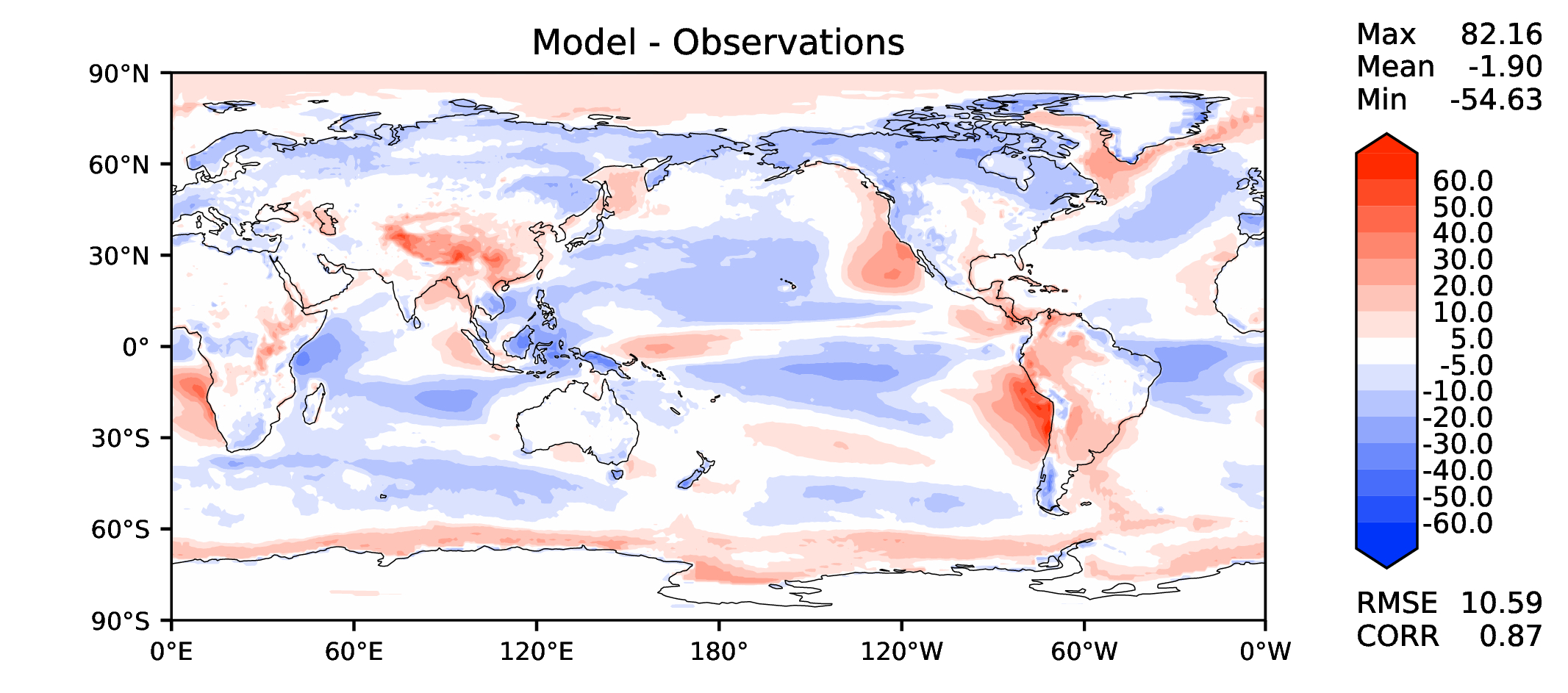 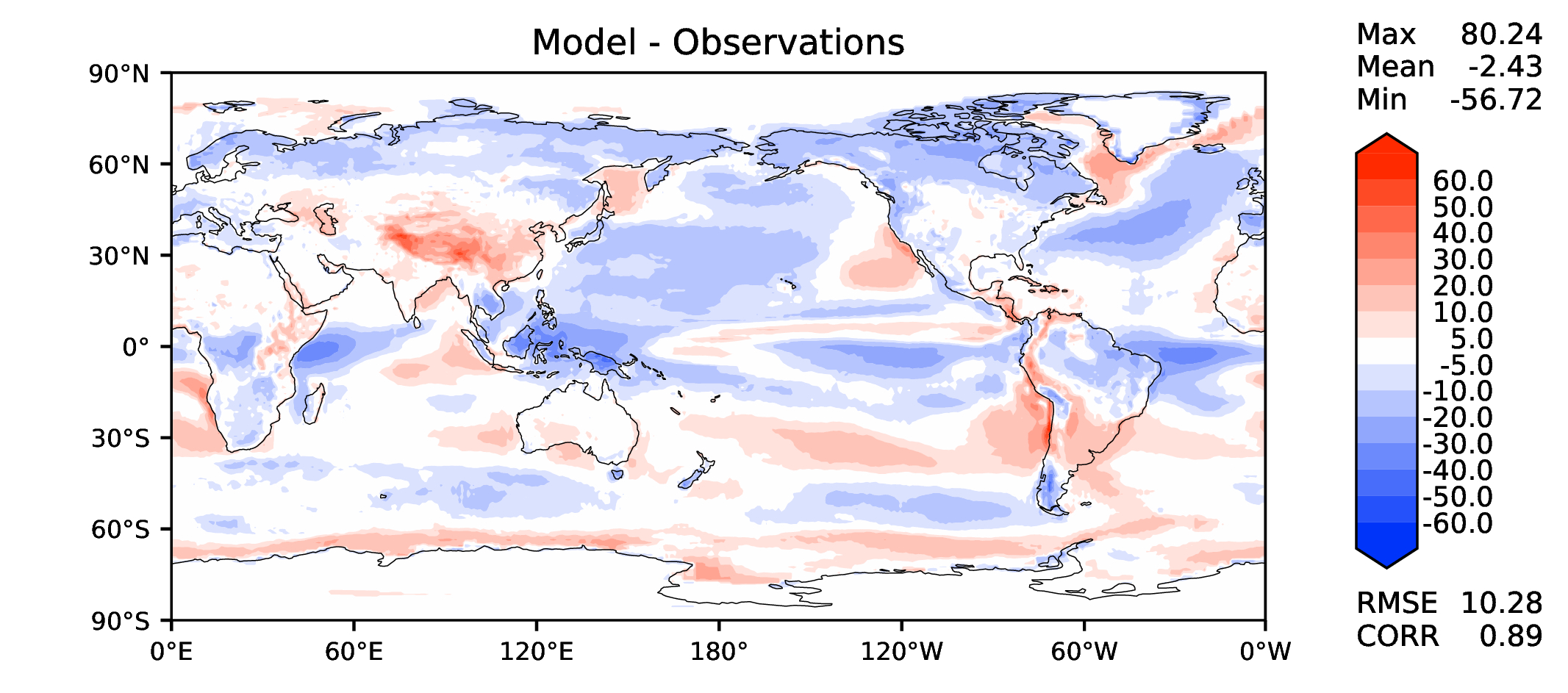 v2rc1e_vs_DECKv1b
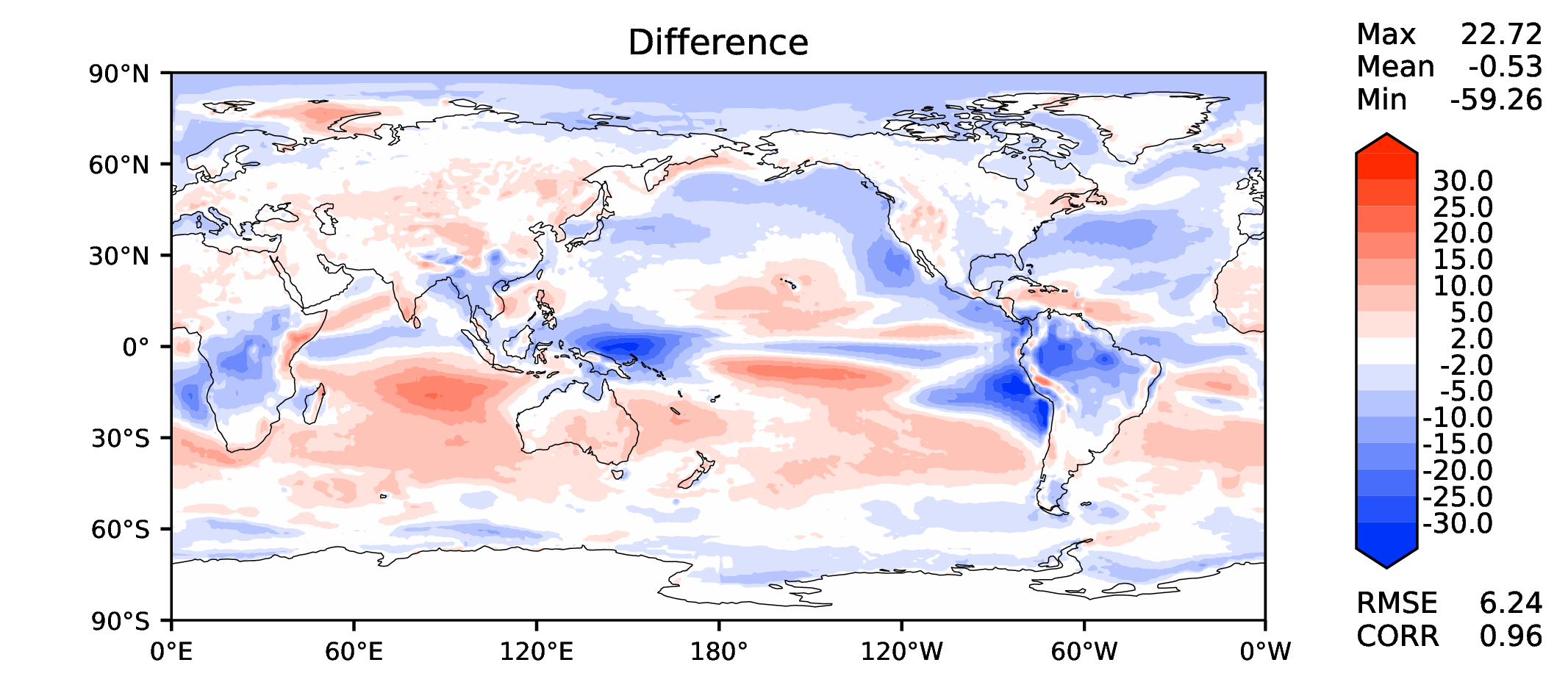 Annual TOA LW CRE
DECKv1b
v2rc1e
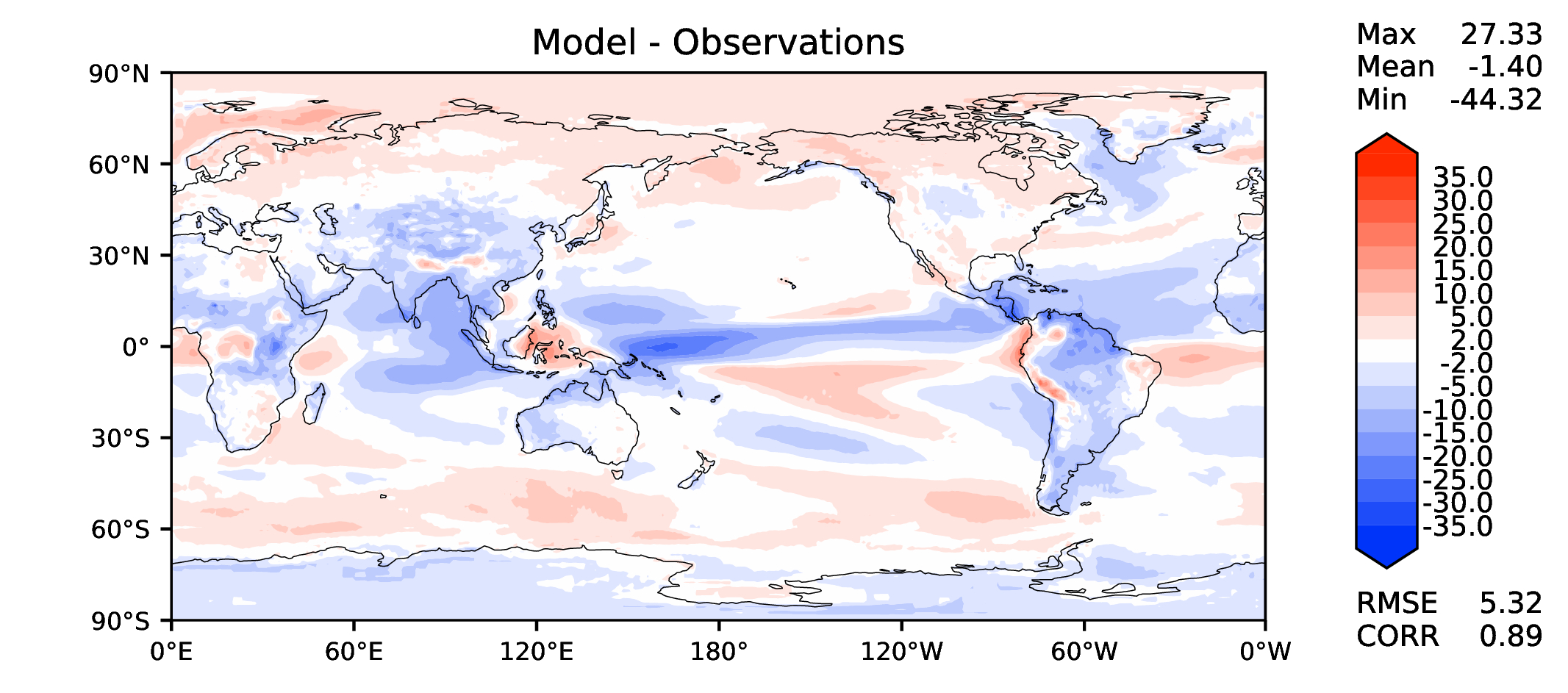 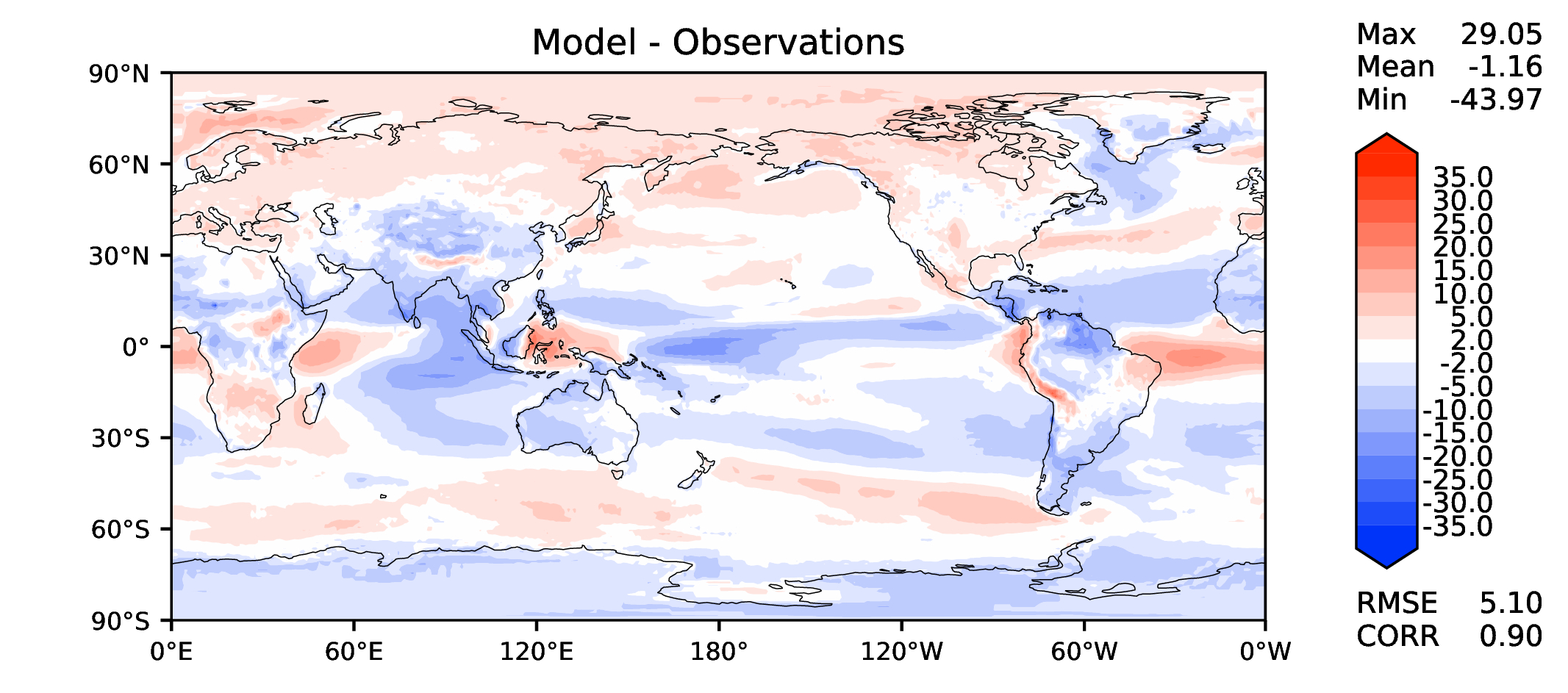 v2rc1e_vs_DECKv1b
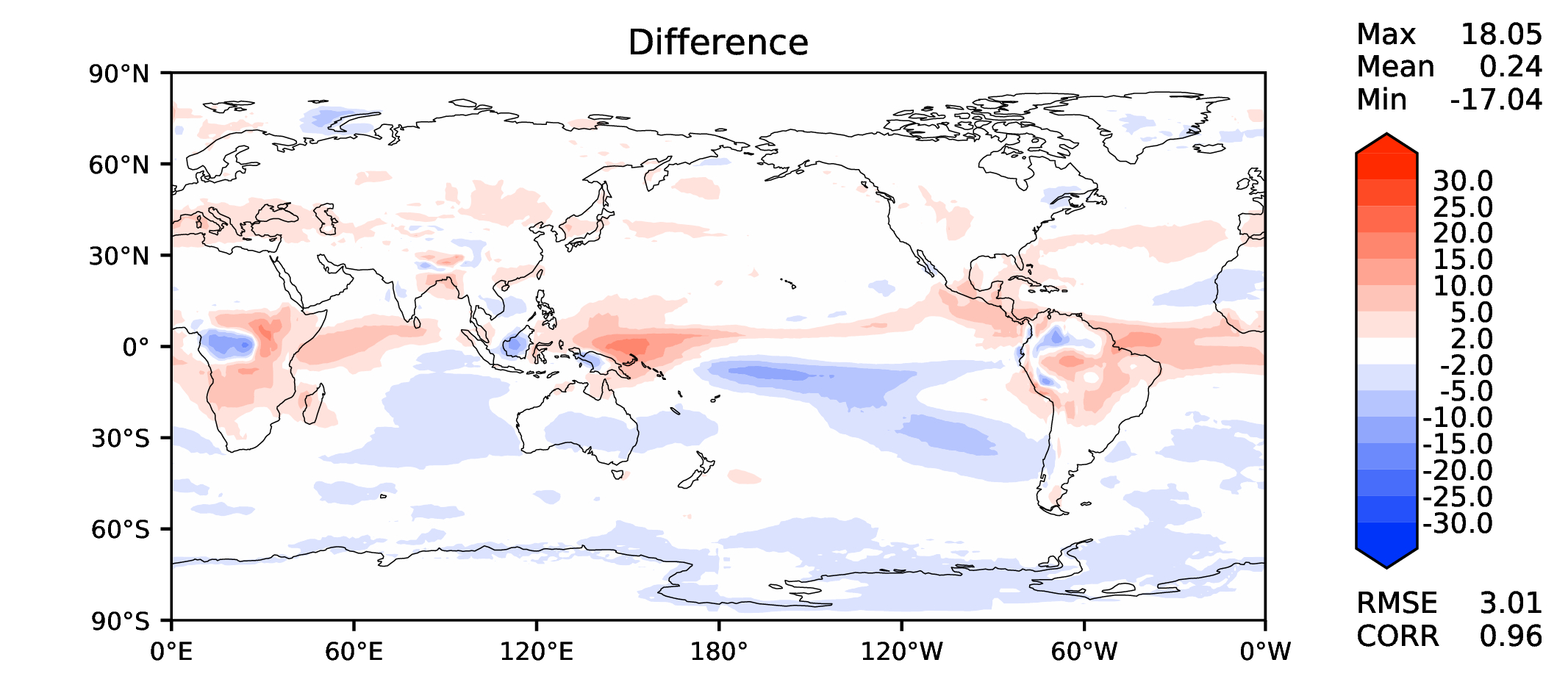 Annual u wind at 850 hPa
DECKv1b
v2rc1e
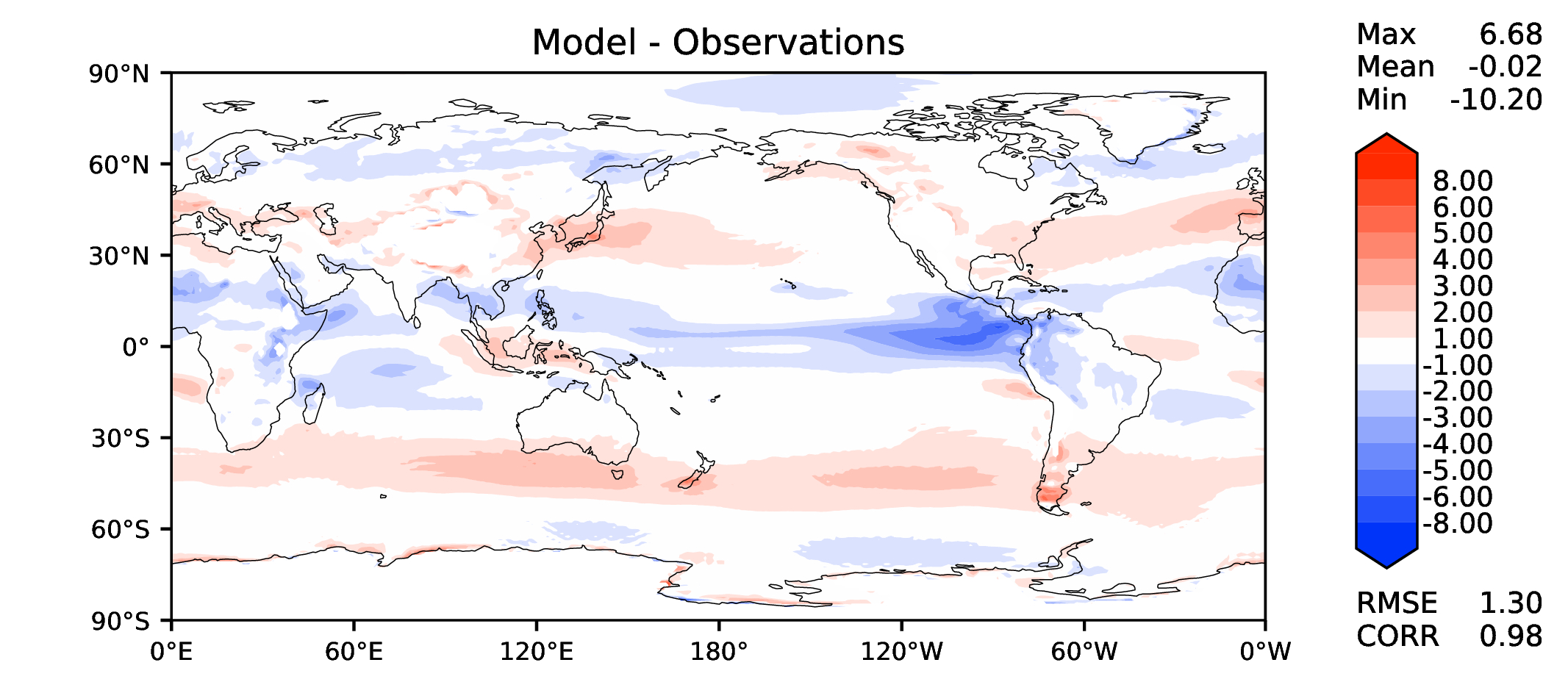 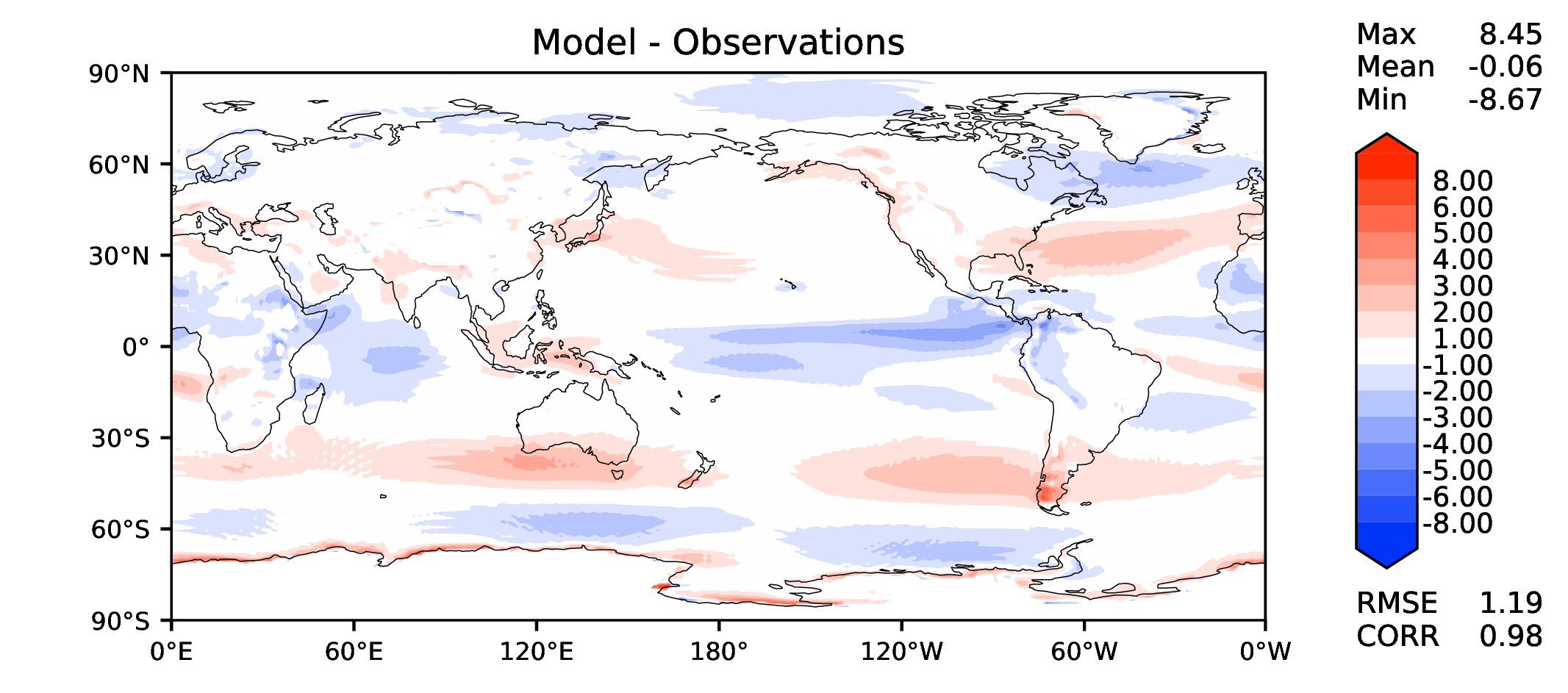 v2rc1e_vs_DECKv1b
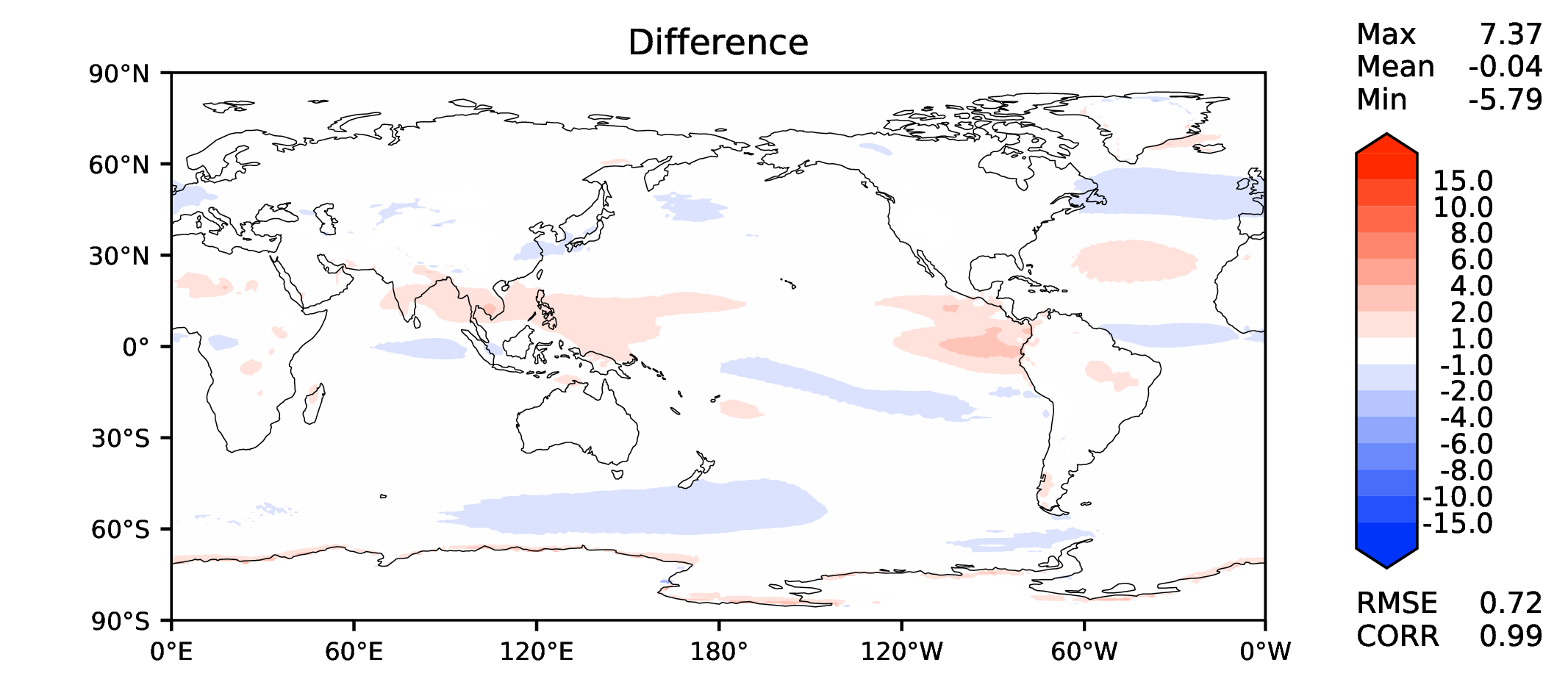 Annual u wind at 200 hPa
DECKv1b
v2rc1e
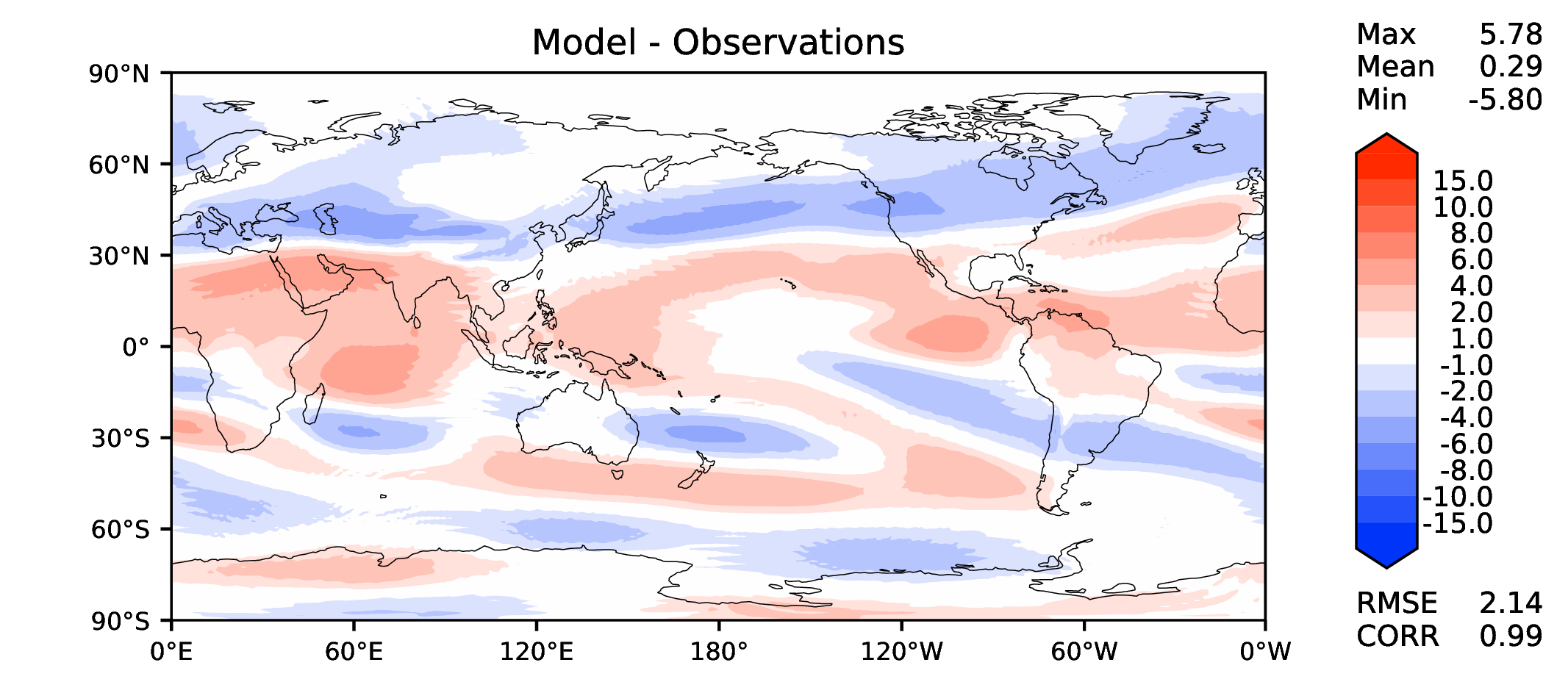 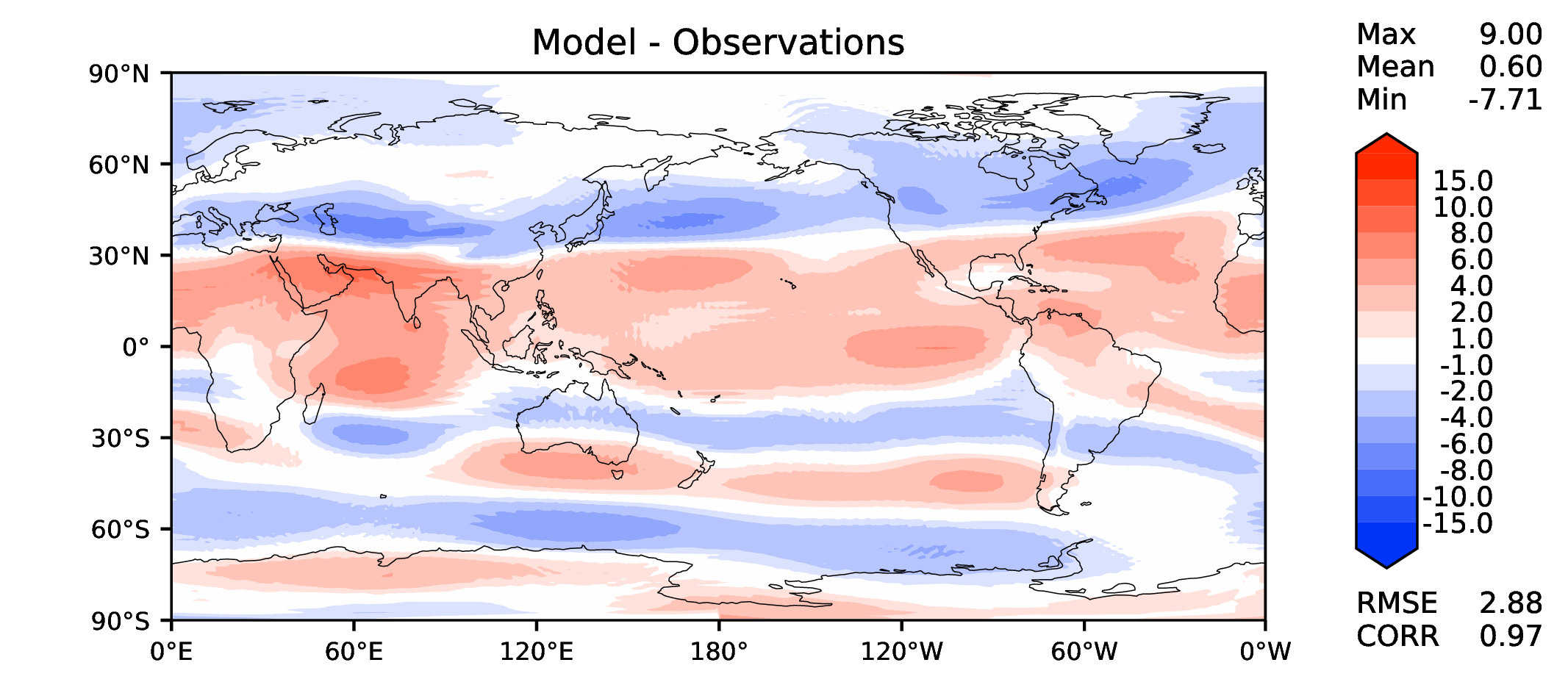 v2rc1e_vs_DECKv1b
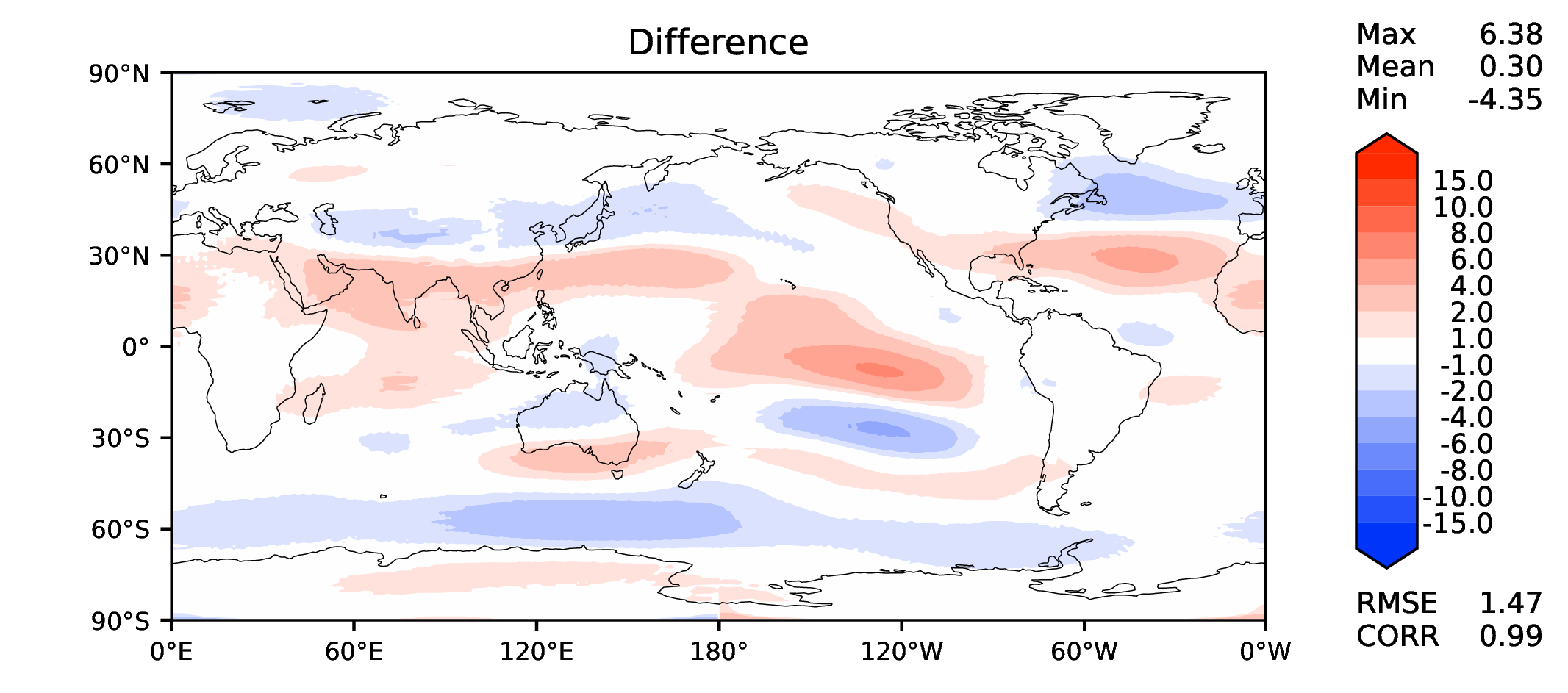 Annual T at 200 hPa
DECKv1b
v2rc1e
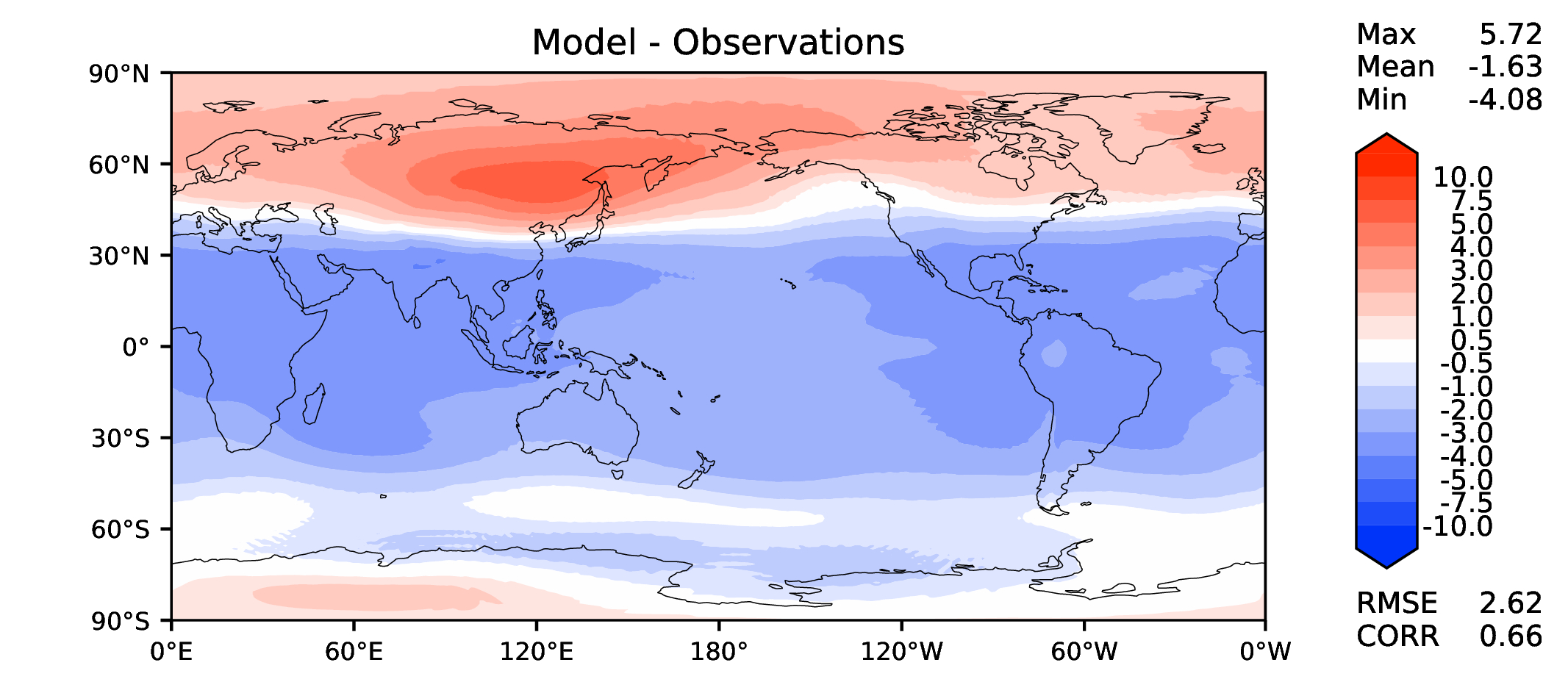 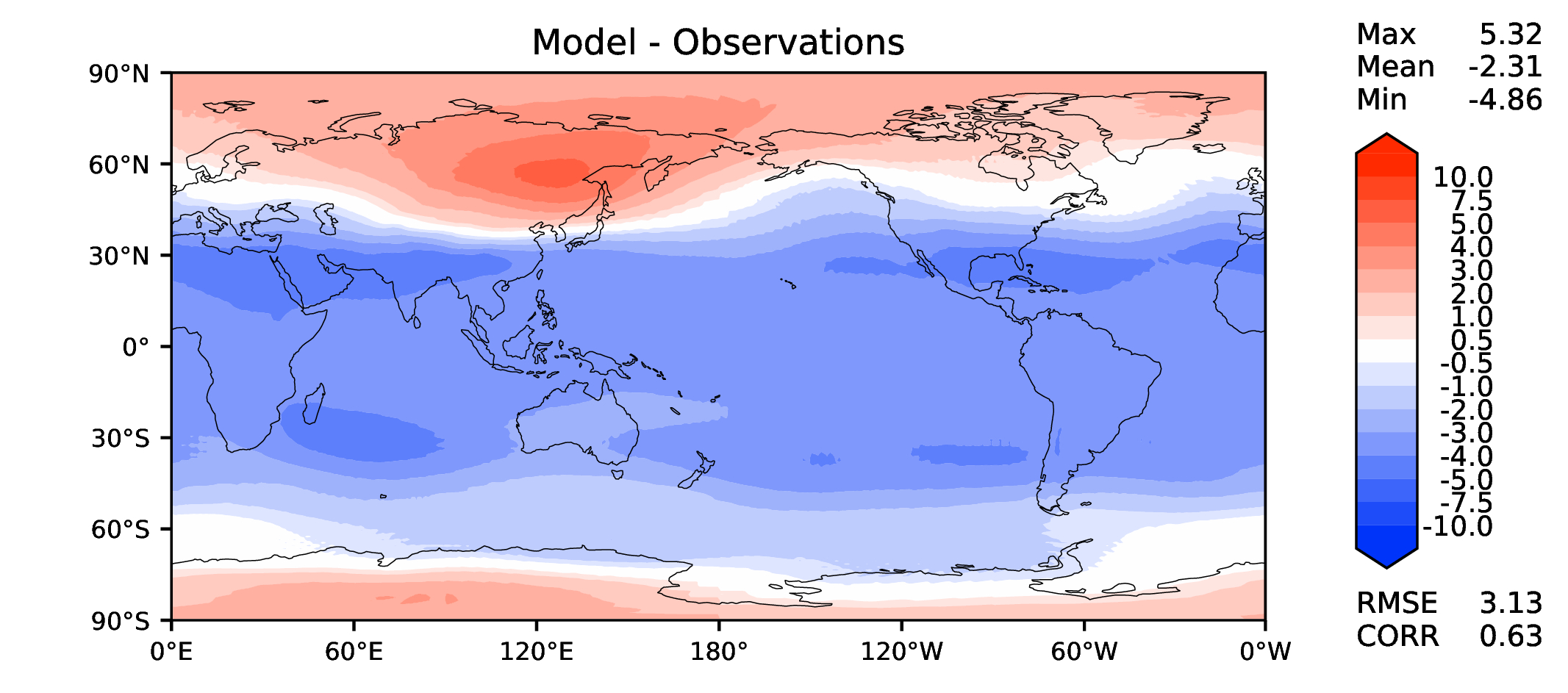 v2rc1e_vs_DECKv1b
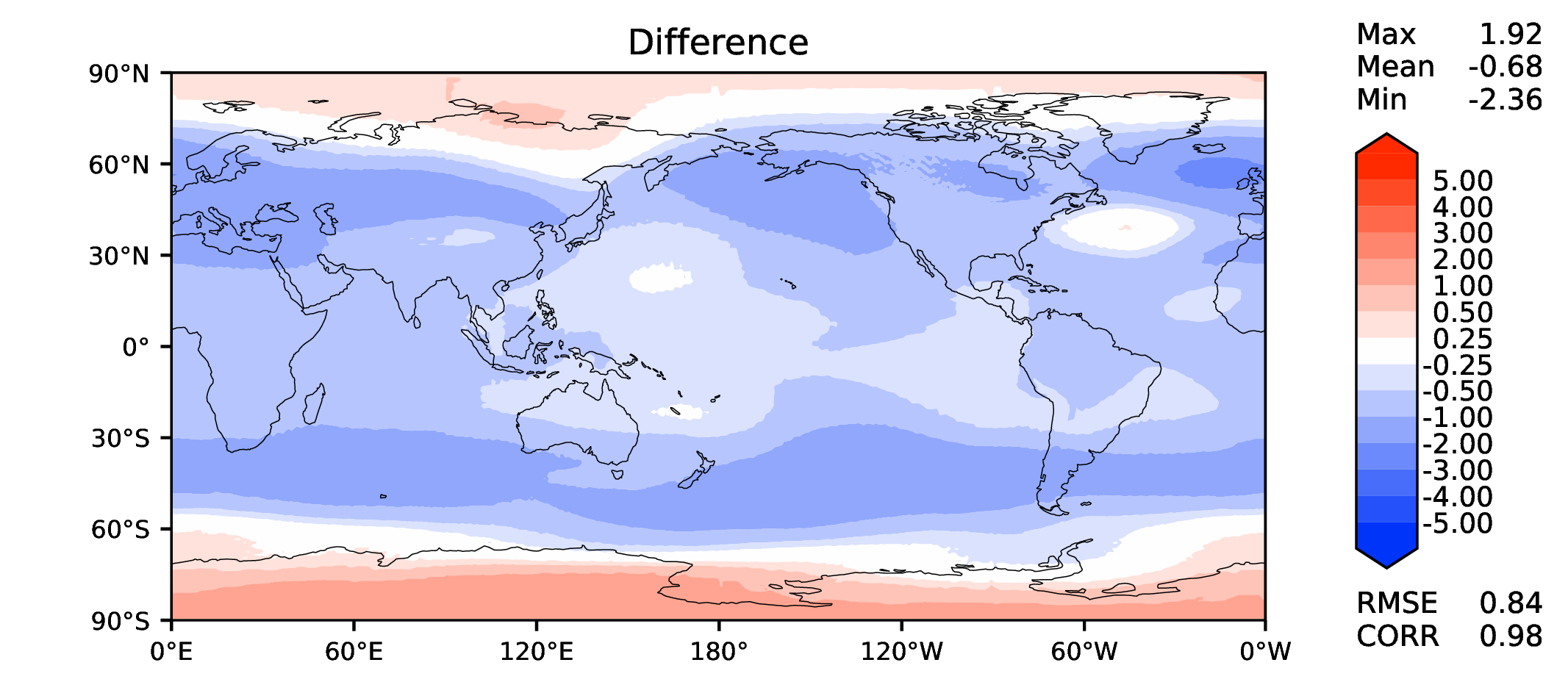 Annual surface air T (land)
DECKv1b
v2rc1e
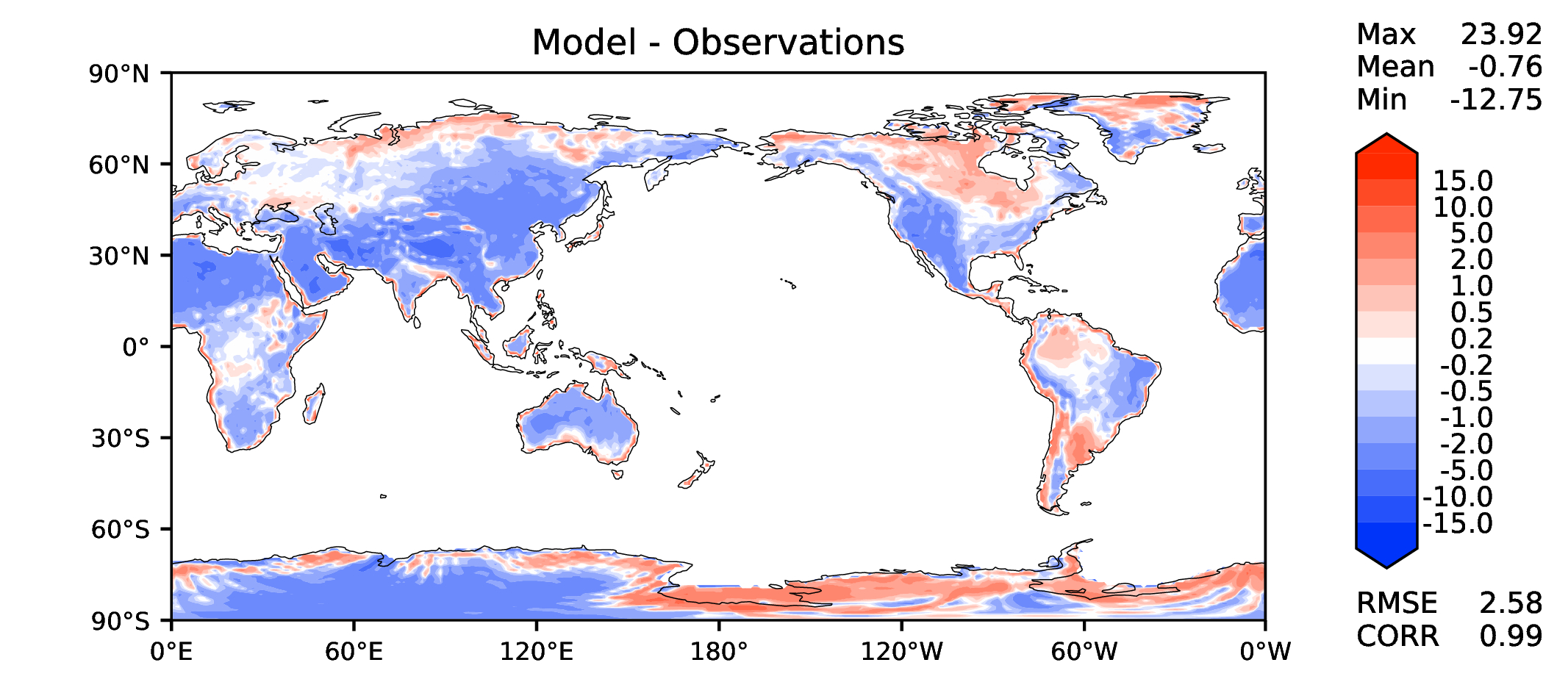 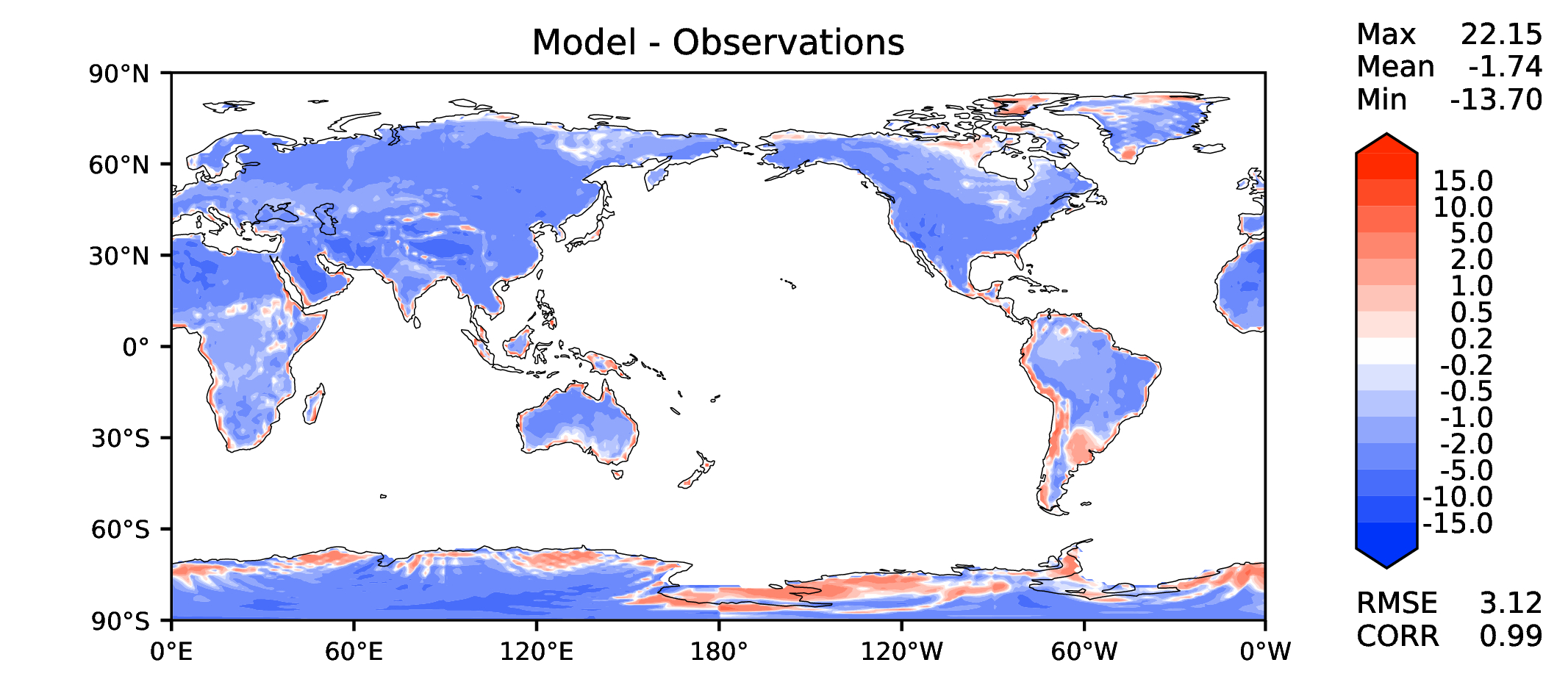 v2rc1e_vs_DECKv1b
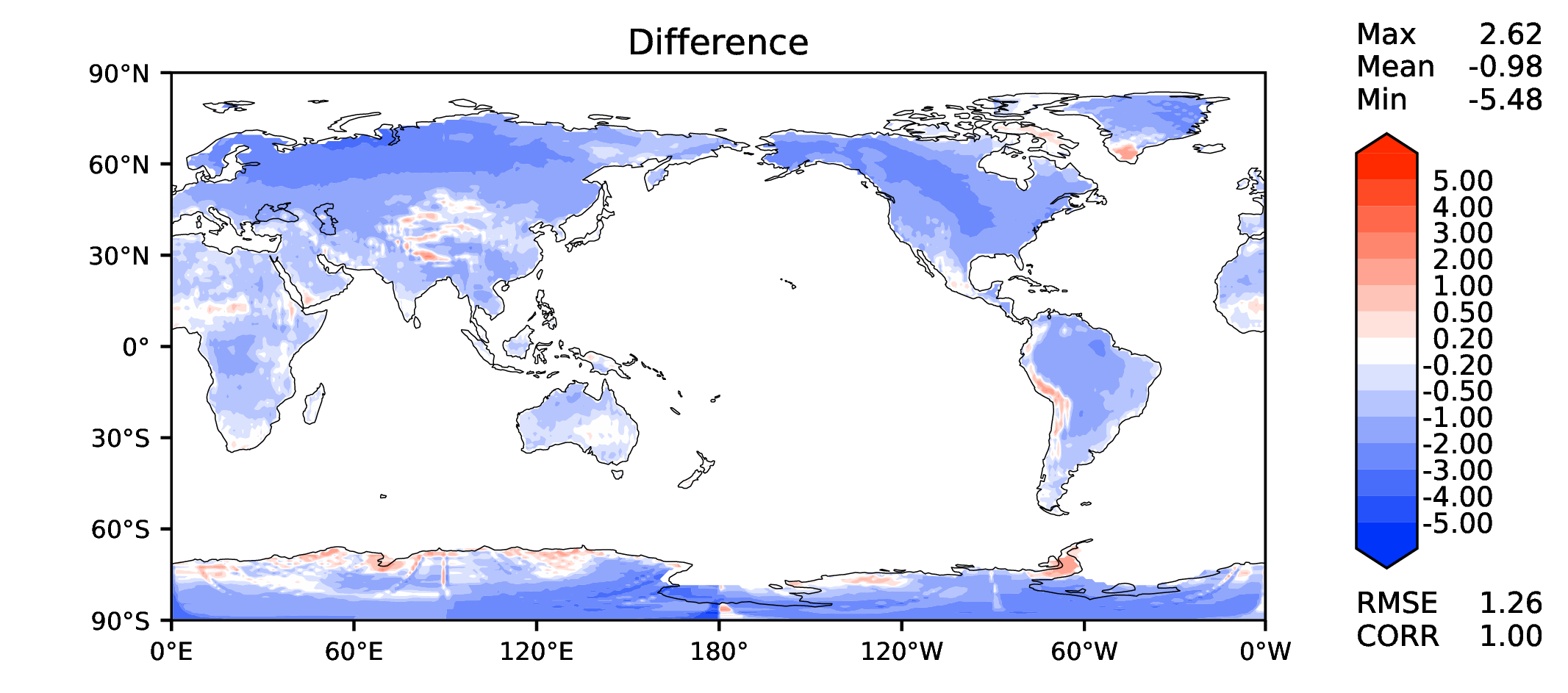 JJA surface air T (land)
DECKv1b
v2rc1e
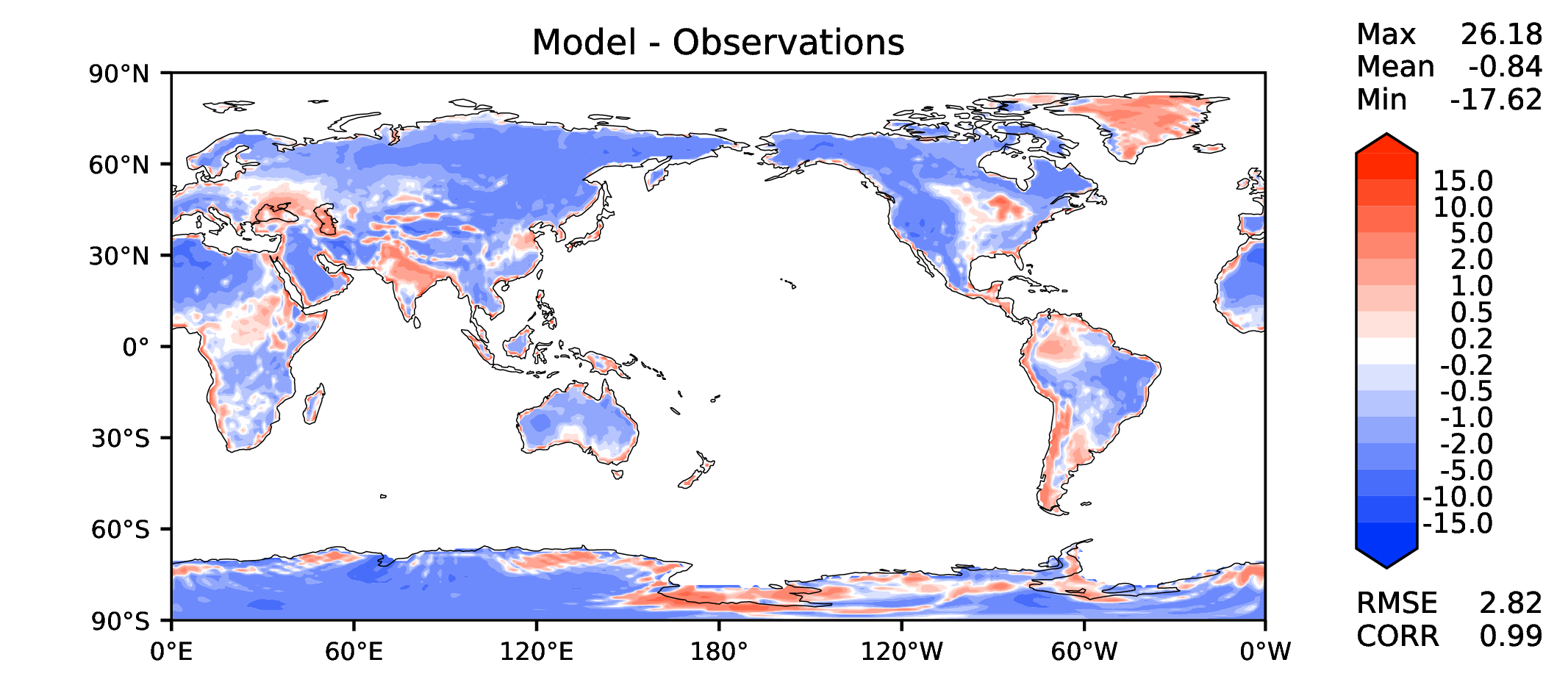 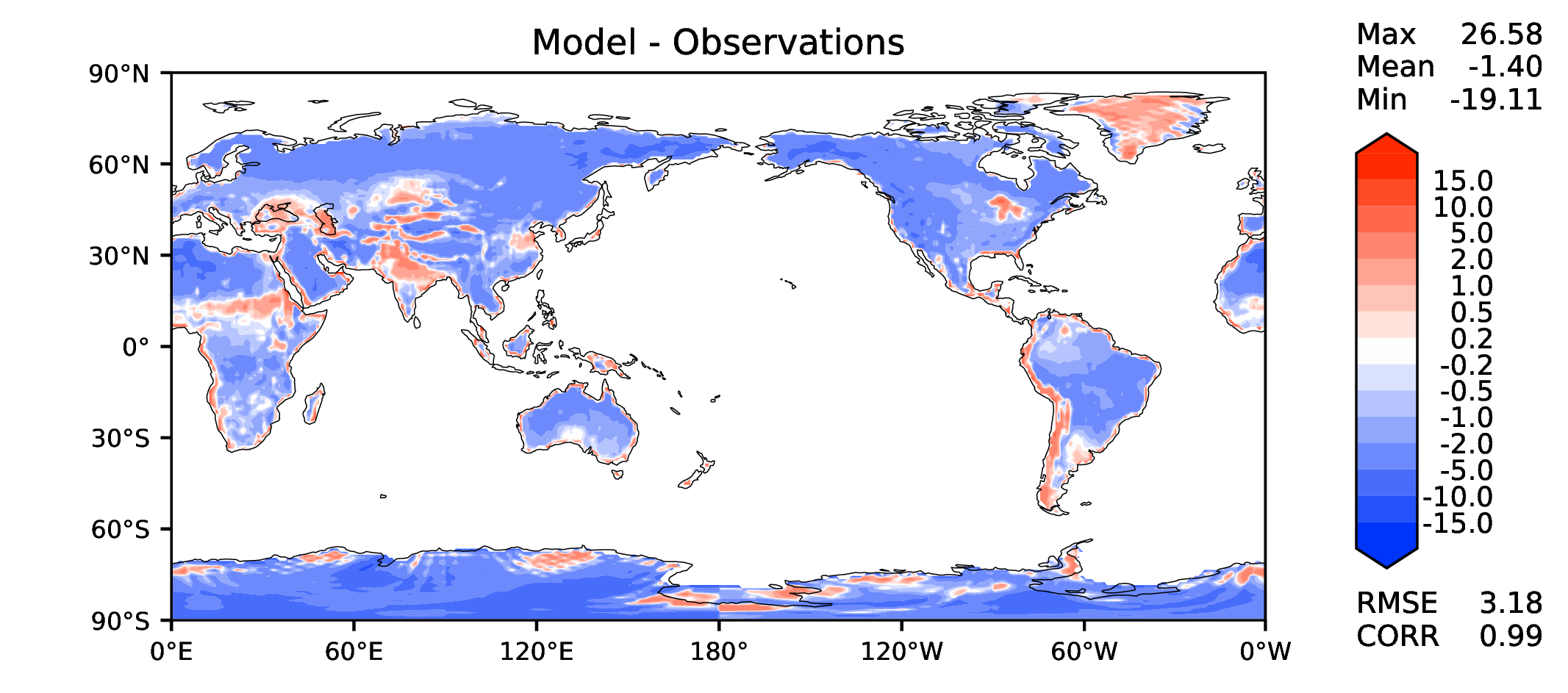 v2rc1e_vs_DECKv1b
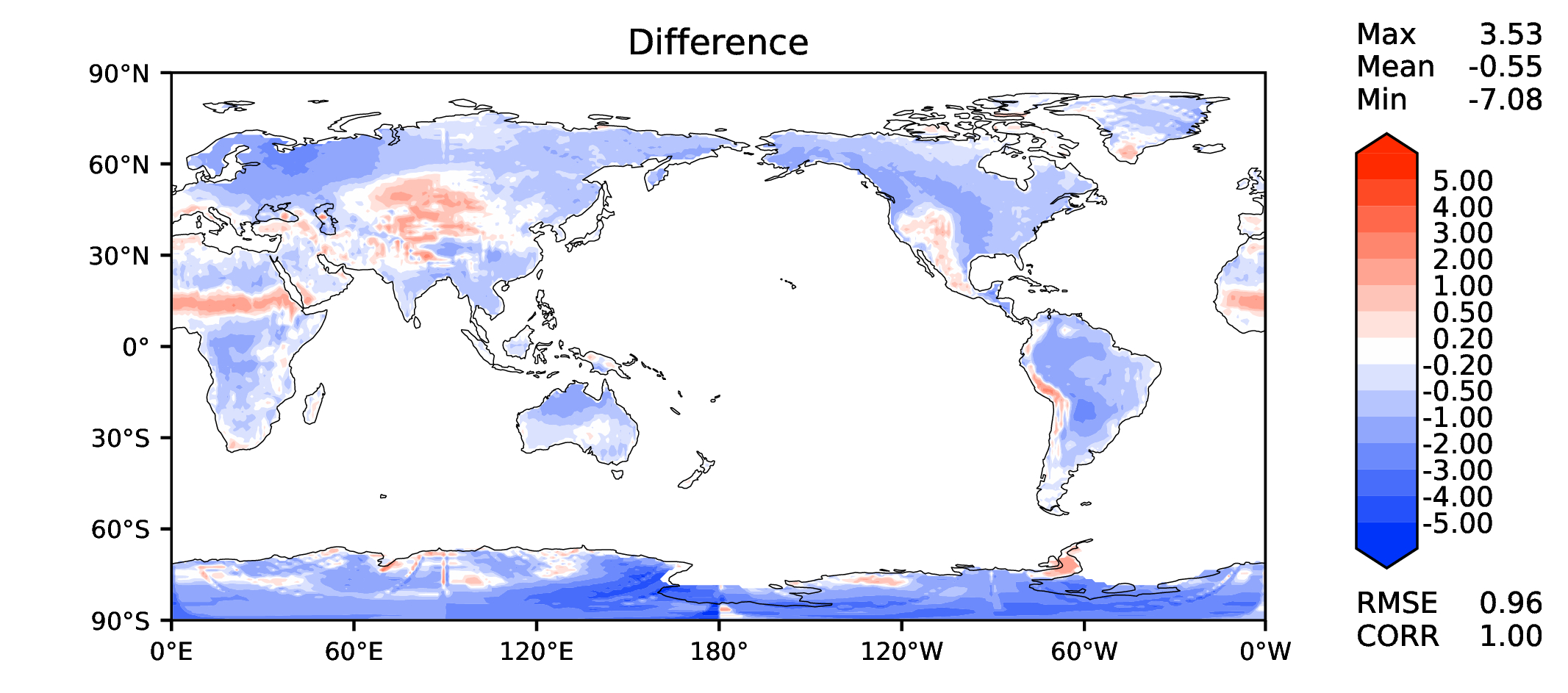 Aerosol optical depth
DECKv1b
v2rc1e
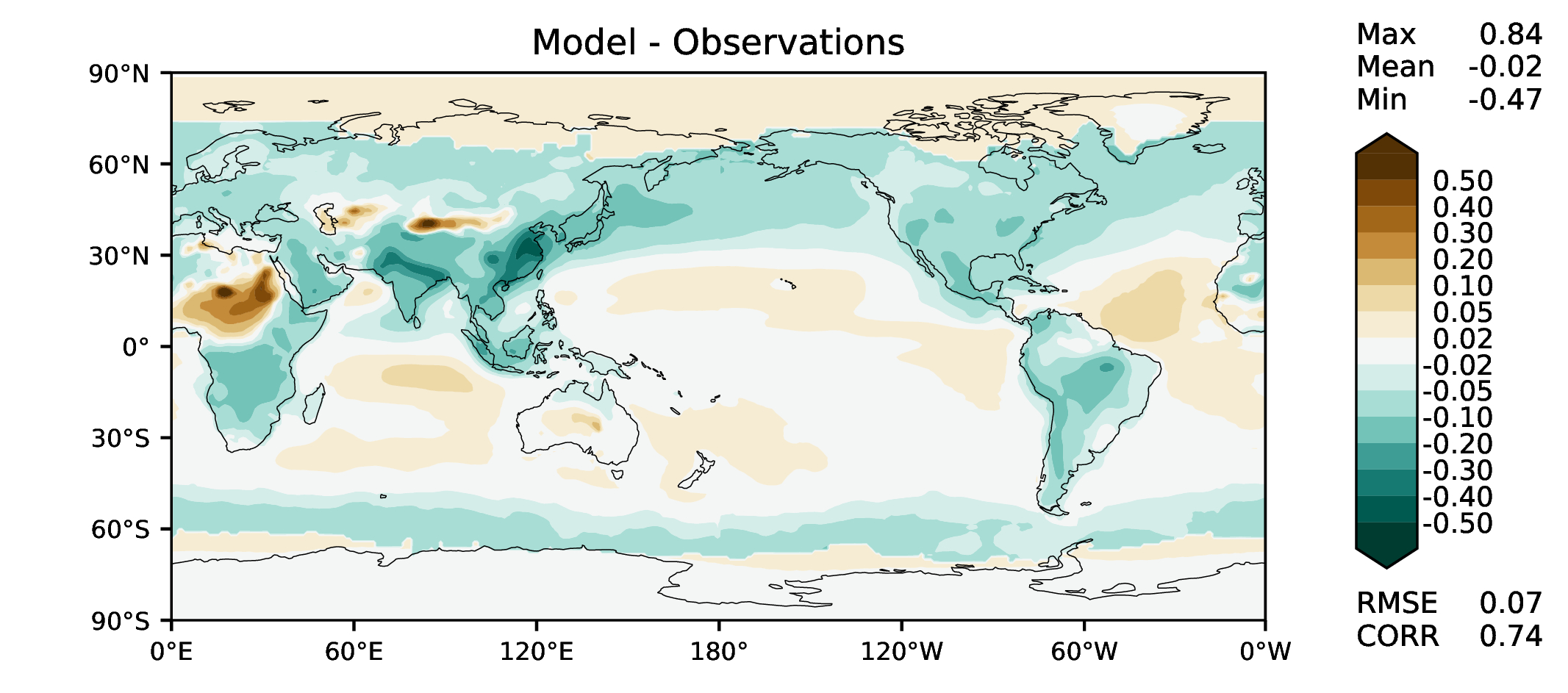 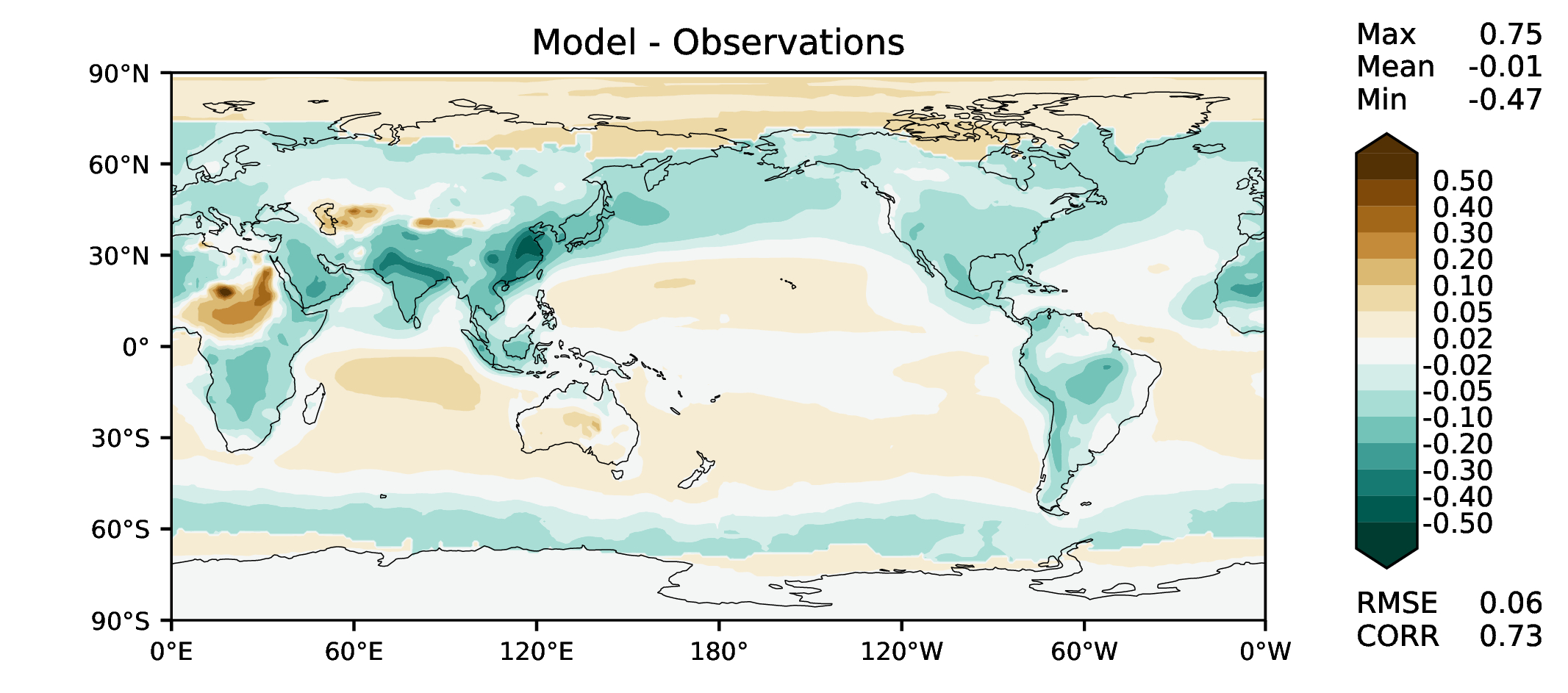 v2rc1e_vs_DECKv1b
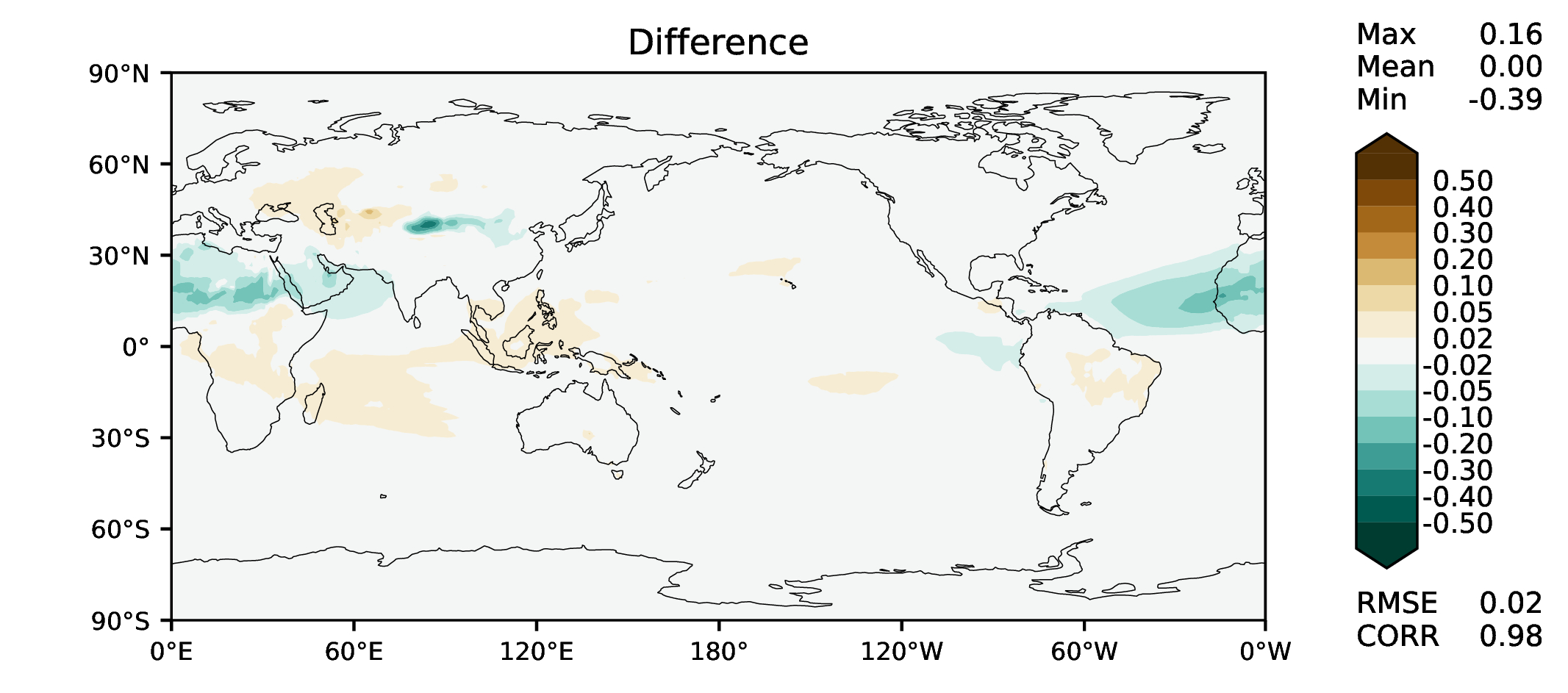 TAUXY ANN ocean
DECKv1b
v2rc1e
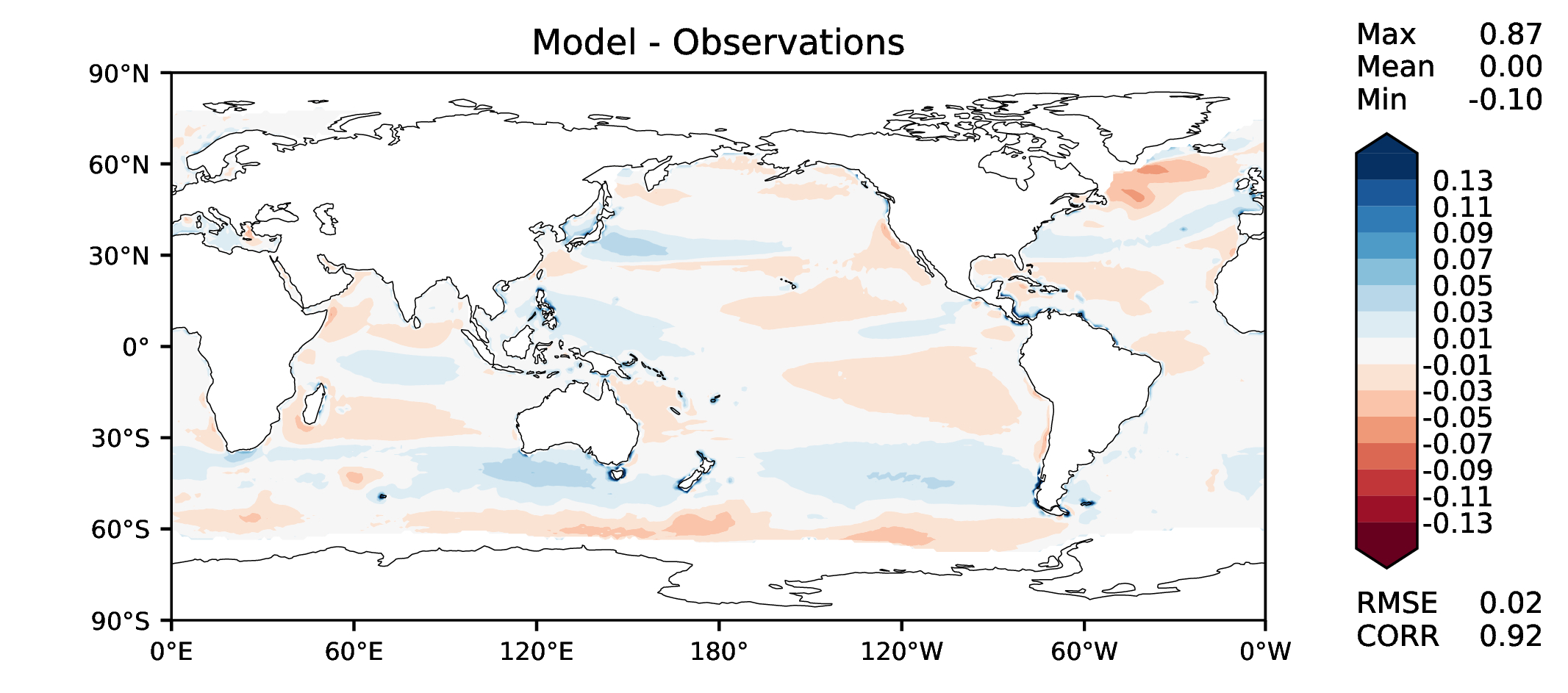 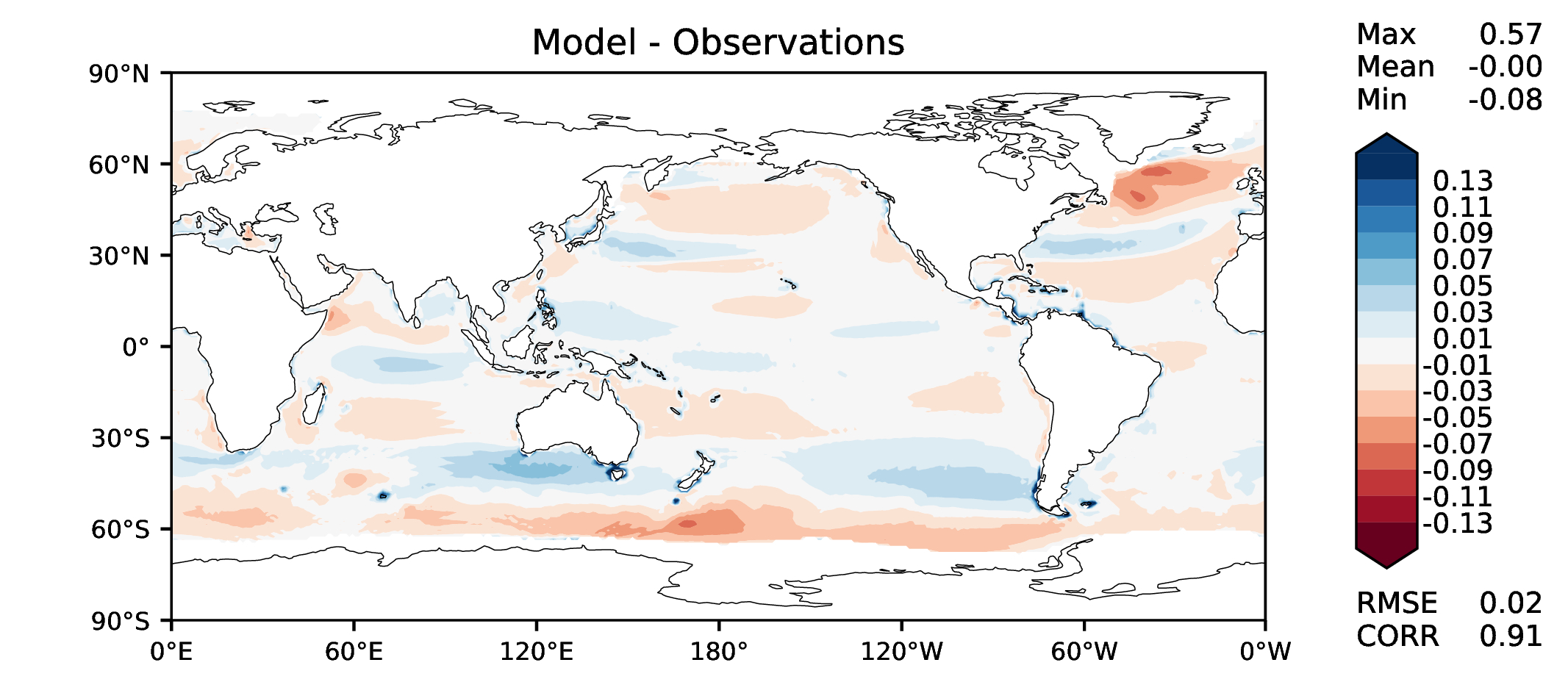 v2rc1e_vs_DECKv1b
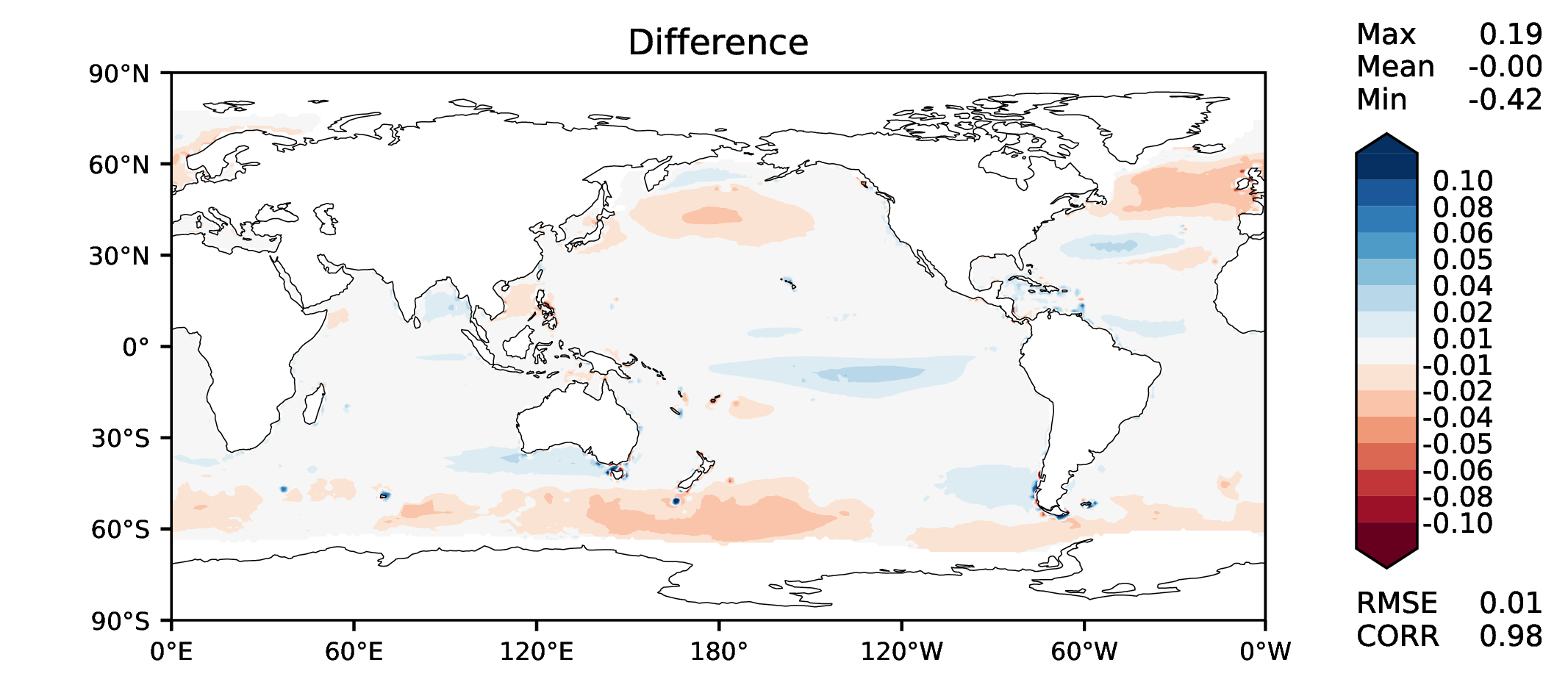